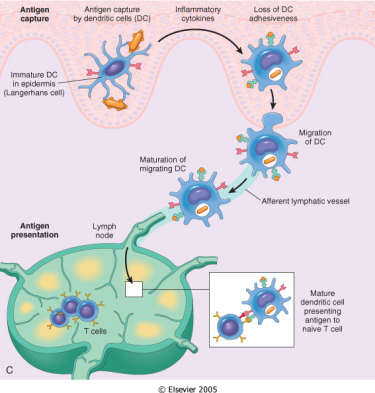 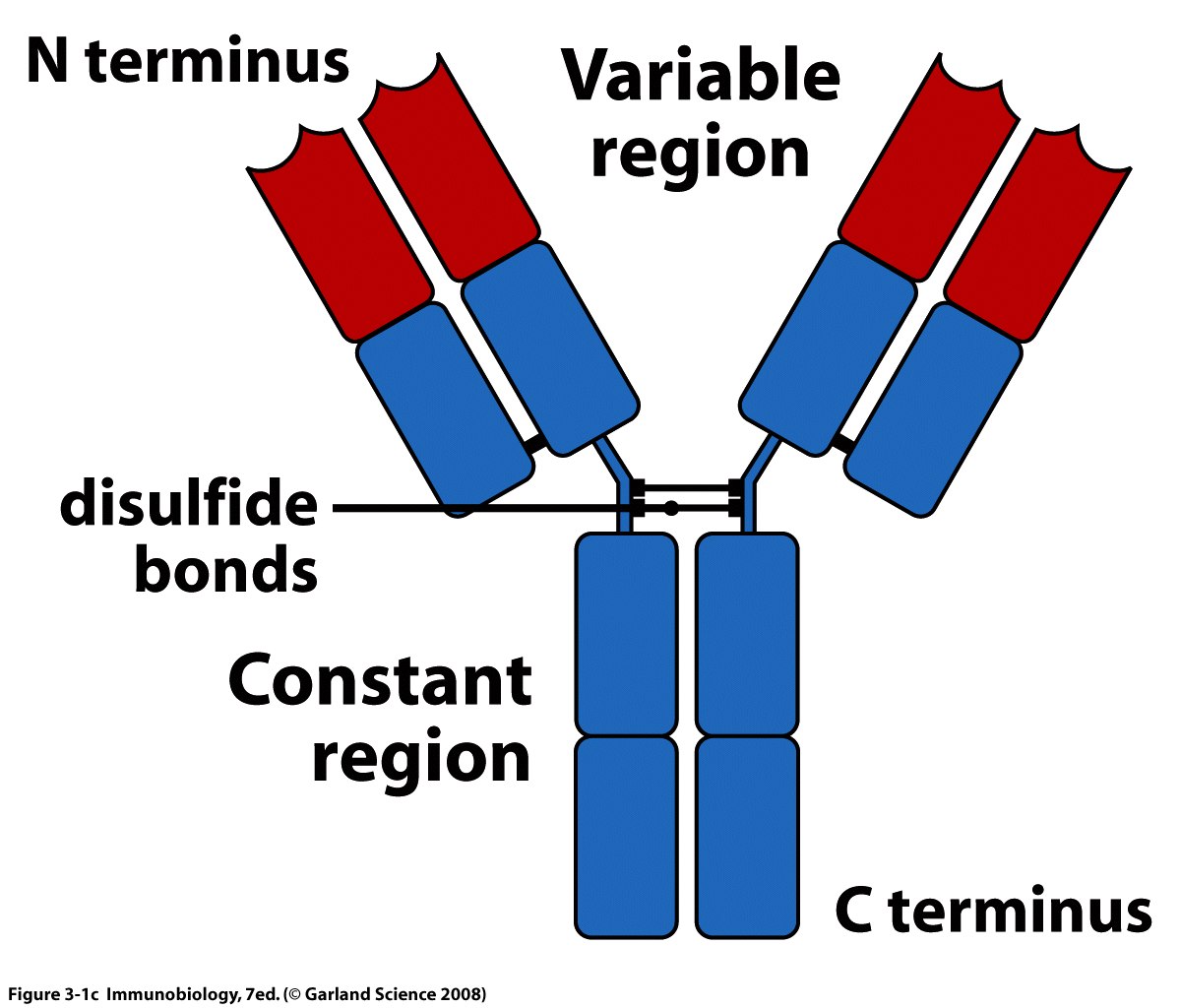 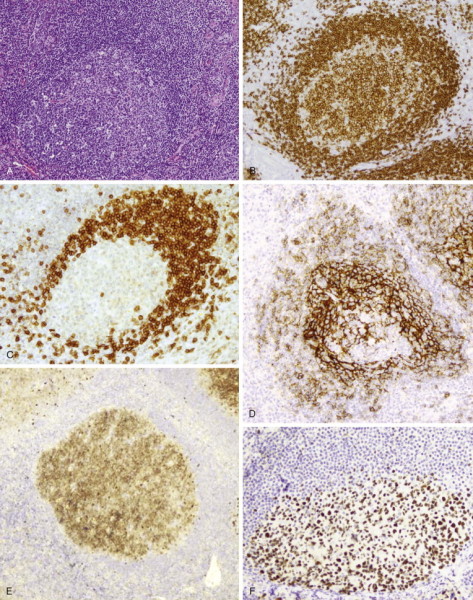 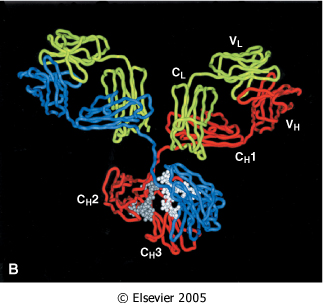 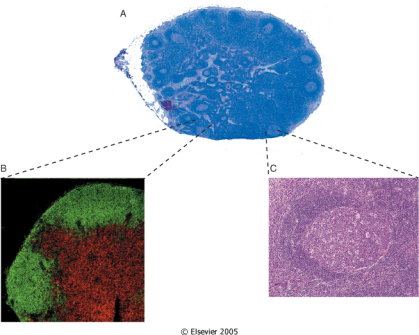 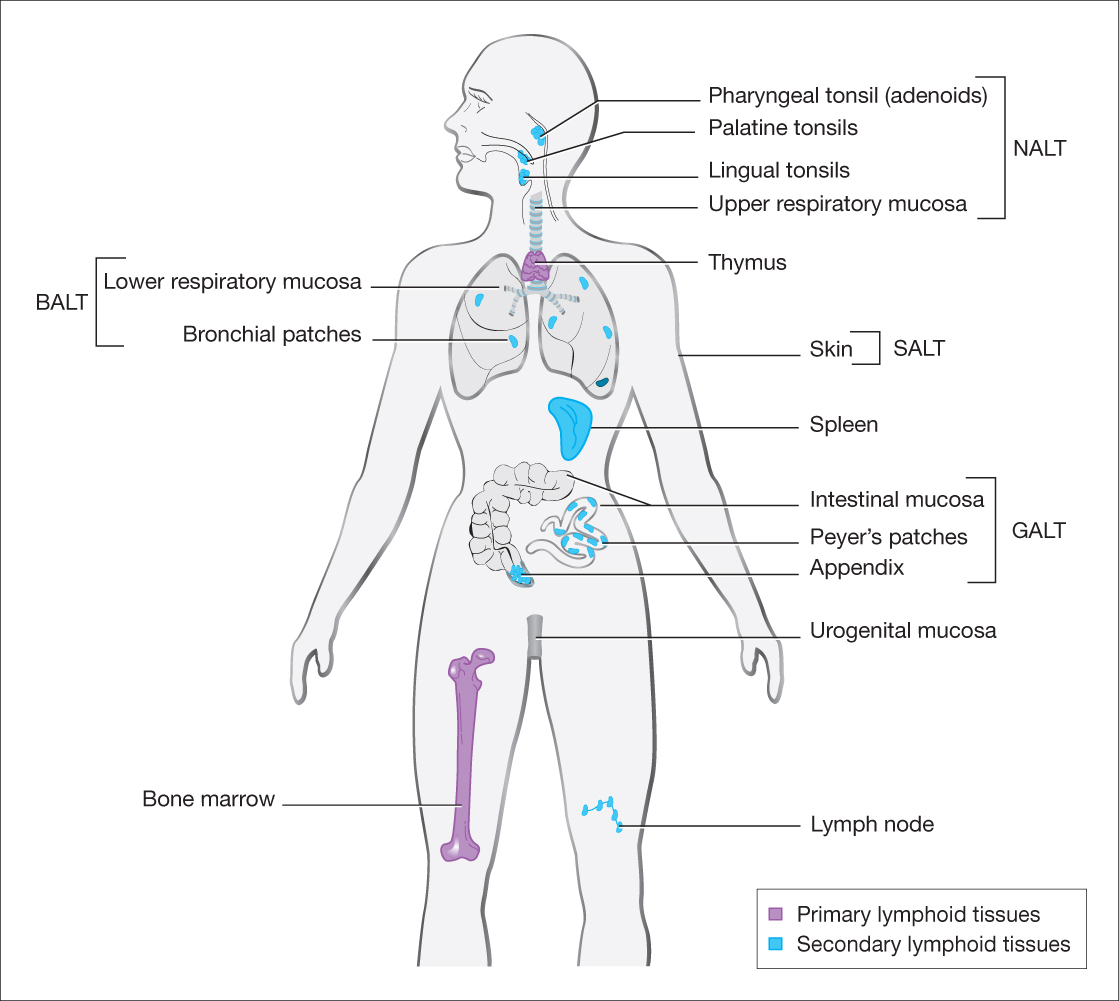 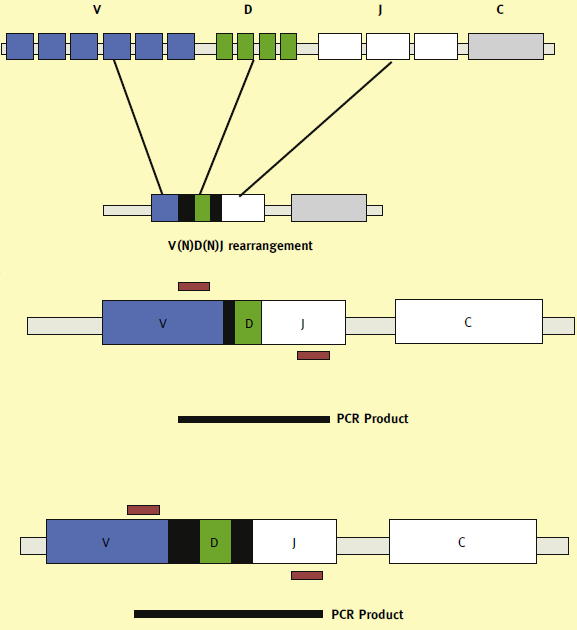 ΑΝΤΙΔΡΑΣΕΙΣ ΥΠΕΡΕΥΑΙΣΘΗΣΙΑΣ-ΑΥΤΟΑΝΟΣΙΑ-ΑΥΤΟΑΝΟΣΑ ΝΟΣΗΜΑΤΑ


Περικλής Γ. ΦούκαςB’ Εργαστήριο Παθολογικής ΑνατομικήςΙατρικής Σχολής, ΕΚΠΑ

Άννυ Δελλαδέτσιμα
Α’ Εργαστήριο Παθολογικής ΑνατομικήςΙατρικής Σχολής, ΕΚΠΑ
05/12/2018
Αντιδράσεις υπερευαισθησίας
Οι ιστικές βλάβες οι οποίες είναι αποτέλεσμα της ανοσολογικής απάντησης 
του οργανισμού, καλούνται νοσήματα εξ υπερευαισθησίας (hypersensitivity diseases)
05/12/2018
Αντιδράσεις υπερευαισθησίας - Ισότυποι αντισωμάτων
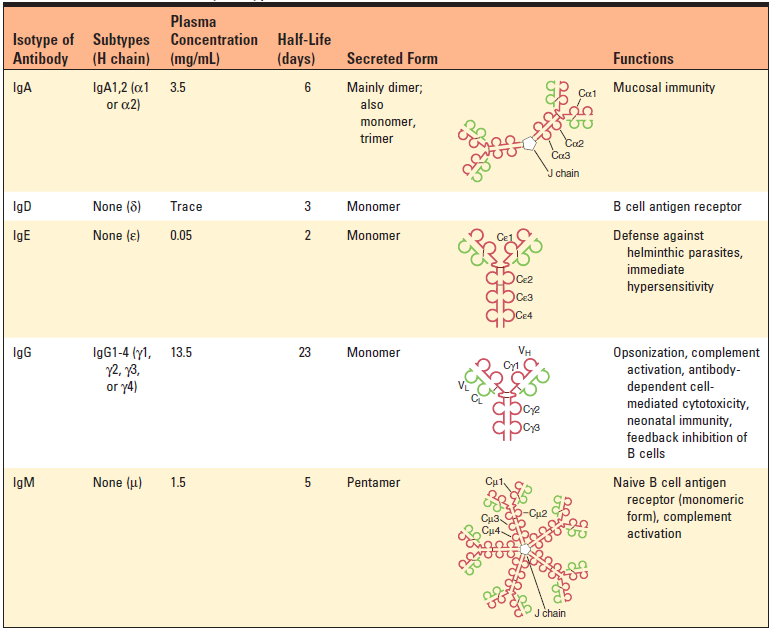 Περνά τον 
πλακουντιακό 
φραγμό
05/12/2018
Αντιδράσεις υπερευαισθησίας
Οι ιστικές βλάβες οι οποίες είναι αποτέλεσμα της ανοσολογικής απάντησης 
του οργανισμού, καλούνται νοσήματα εξ υπερευαισθησίας (hypersensitivity diseases)
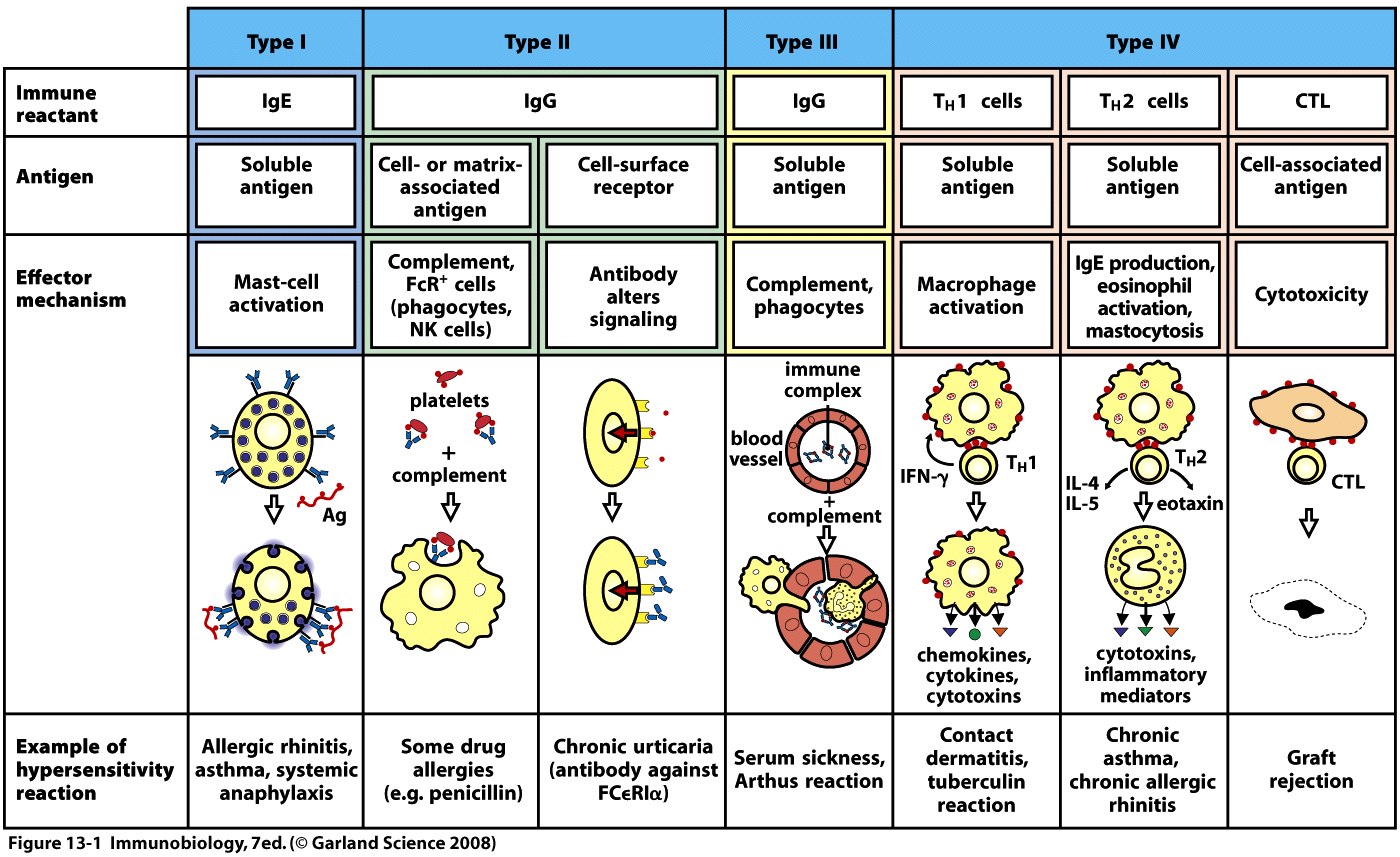 05/12/2018
Αντιδράσεις υπερευαισθησίας
Οι ιστικές βλάβες οι οποίες είναι αποτέλεσμα της ανοσολογικής απάντησης 
του οργανισμού, καλούνται νοσήματα εξ υπερευαισθησίας (hypersensitivity diseases)
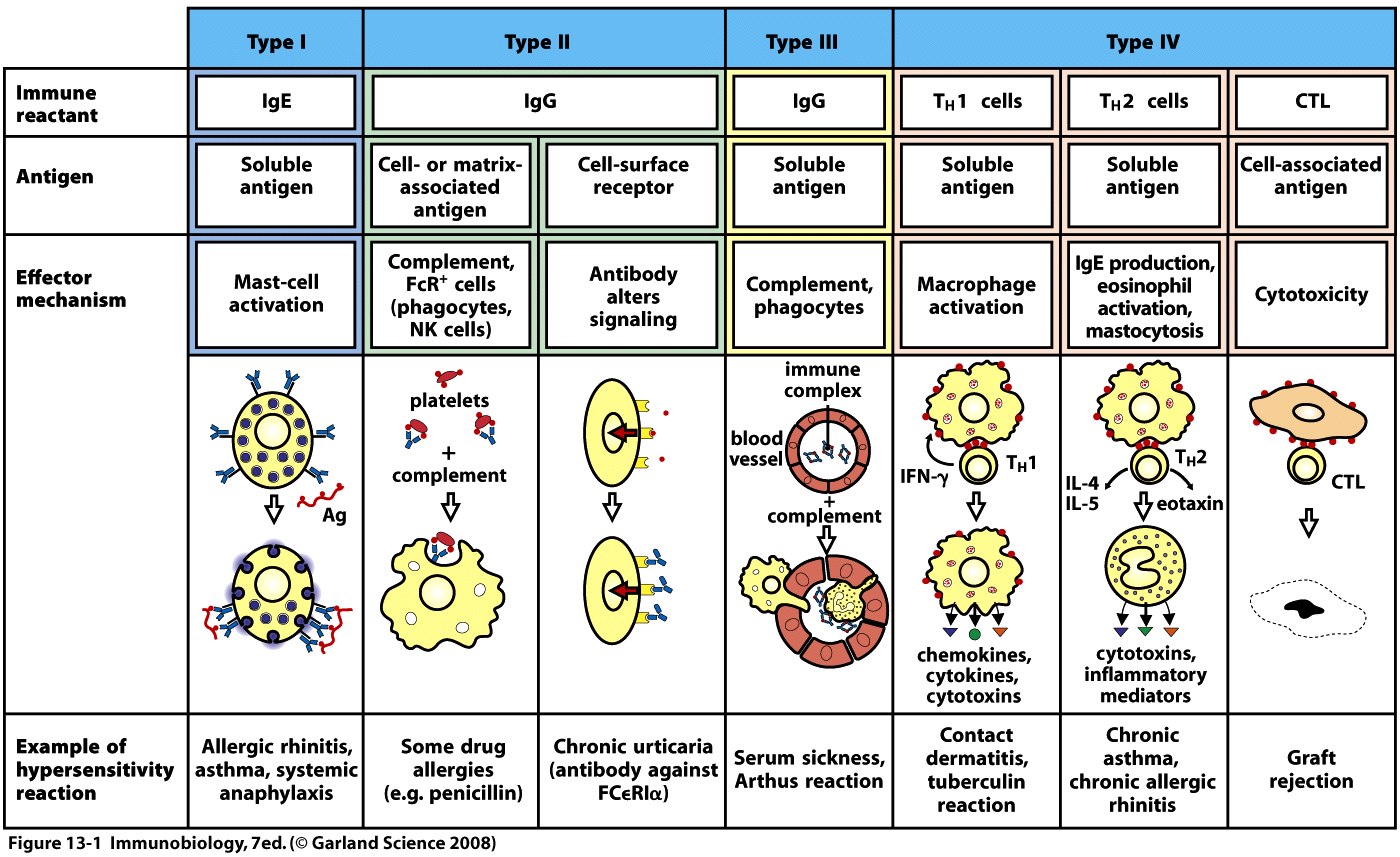 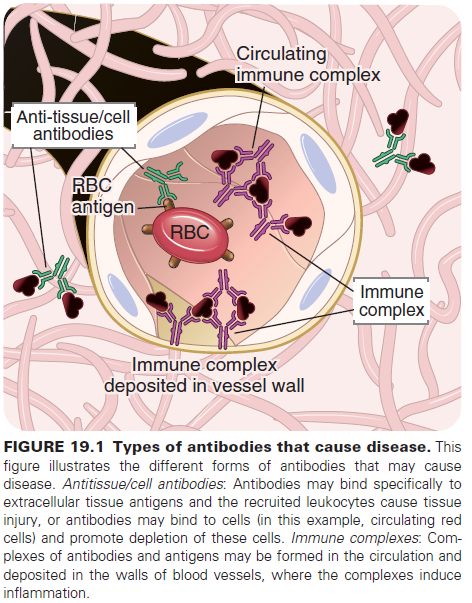 05/12/2018
1. Αυτοαντισώματα: Μηχανισμοί επαγωγής ιστικής βλάβης
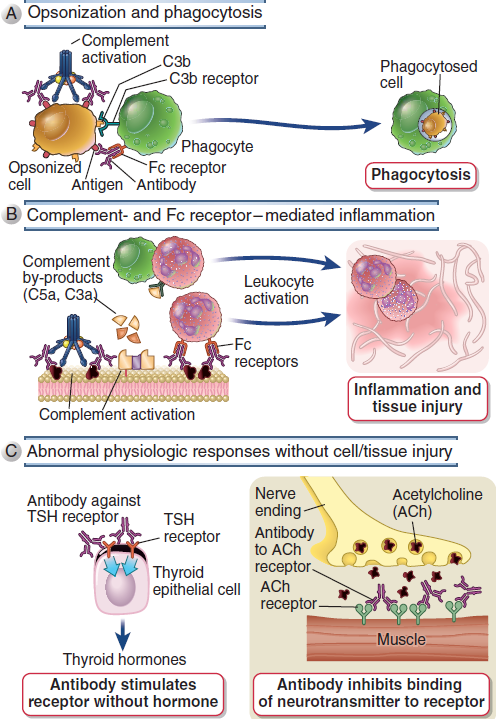 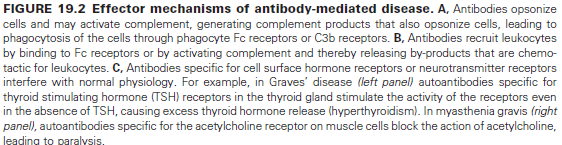 05/12/2018
Μυασθένεια gravis
Νόσος Graves
Εικόνα από: Cellular and molecular immunology. Abbas & Lichtman
1. Αυτοαντισώματα: Μηχανισμοί επαγωγής ιστικής βλάβης
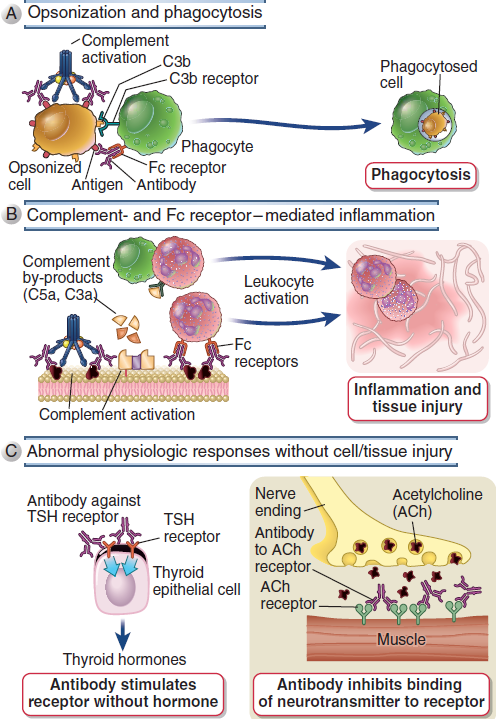 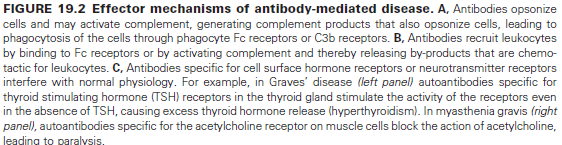 Αυτοάνοση αιμολυτική αναιμία
Αυτοάνοση θρομβοπενία
05/12/2018
Μυασθένεια gravis
Νόσος Graves
Εικόνα από: Cellular and molecular immunology. Abbas & Lichtman
1. Αυτοαντισώματα: Μηχανισμοί επαγωγής ιστικής βλάβης
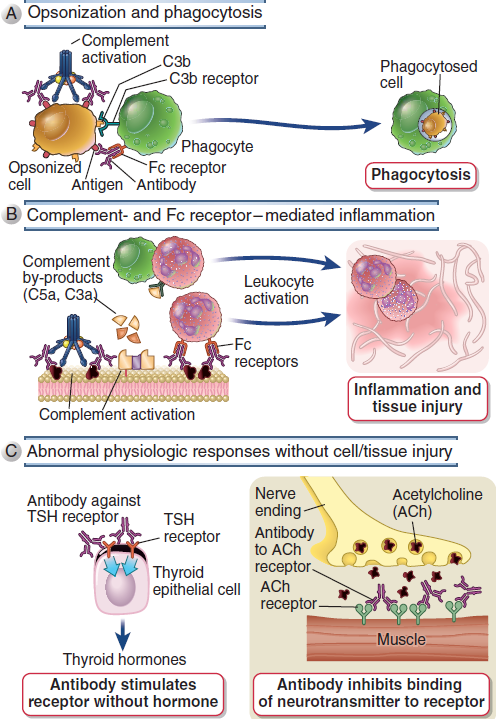 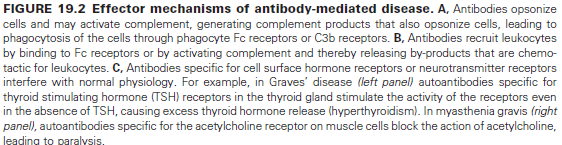 05/12/2018
Μυασθένεια gravis
Νόσος Graves
Εικόνα από: Cellular and molecular immunology. Abbas & Lichtman
1. Αυτοαντισώματα: Μηχανισμοί επαγωγής ιστικής βλάβης
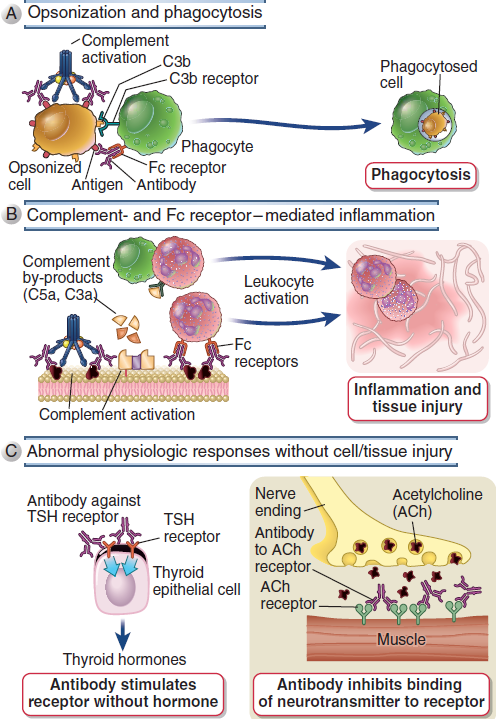 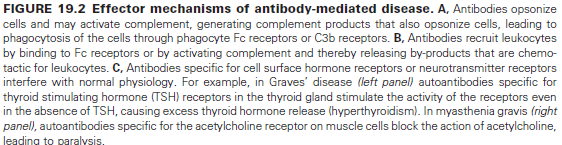 Σπειραματονεφρίτιδες
05/12/2018
Μυασθένεια gravis
Νόσος Graves
Εικόνα από: Cellular and molecular immunology. Abbas & Lichtman
1. Αυτοαντισώματα: Μηχανισμοί επαγωγής ιστικής βλάβης
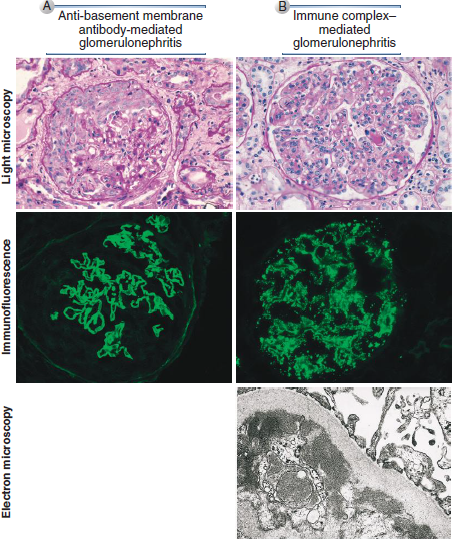 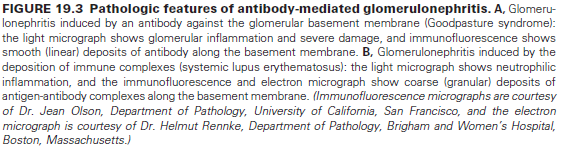 05/12/2018
Εικόνα από: Cellular and molecular immunology. Abbas & Lichtman
1. Αυτοαντισώματα: Μηχανισμοί επαγωγής ιστικής βλάβης
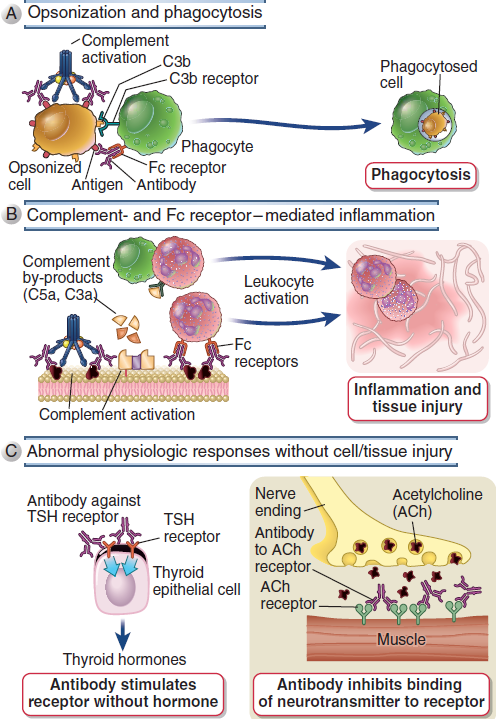 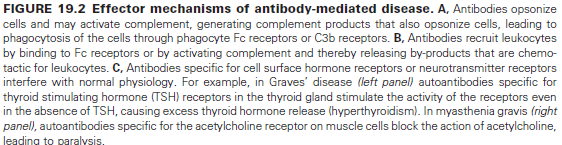 05/12/2018
Μυασθένεια gravis
Νόσος Graves
Εικόνα από: Cellular and molecular immunology. Abbas & Lichtman
1. Αυτοαντισώματα: Μηχανισμοί επαγωγής ιστικής βλάβης
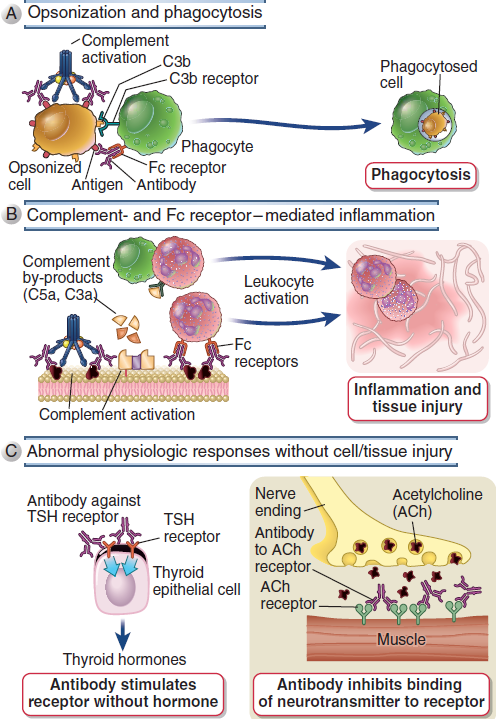 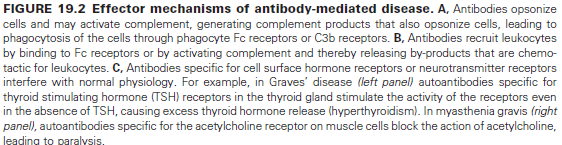 Νόσος Graves
Μυασθένεια gravis
05/12/2018
Μυασθένεια gravis
Νόσος Graves
Εικόνα από: Cellular and molecular immunology. Abbas & Lichtman
2. Κυτταροτοξικά αυτοδραστικά Τ λεμφοκύτταρα : Μηχανισμοί επαγωγής ιστικής βλάβης
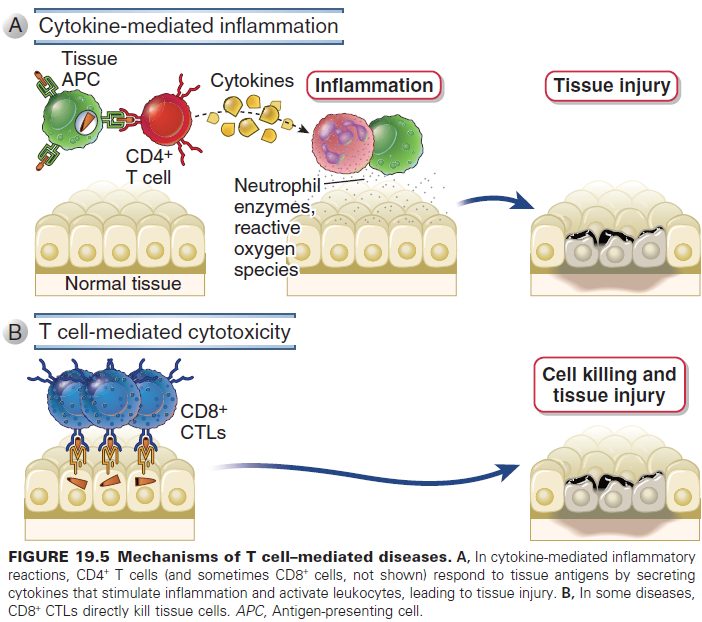 05/12/2018
Εικόνα από: Cellular and molecular immunology. Abbas & Lichtman
2. Κυτταροτοξικά αυτοδραστικά Τ λεμφοκύτταρα : Μηχανισμοί επαγωγής ιστικής βλάβης
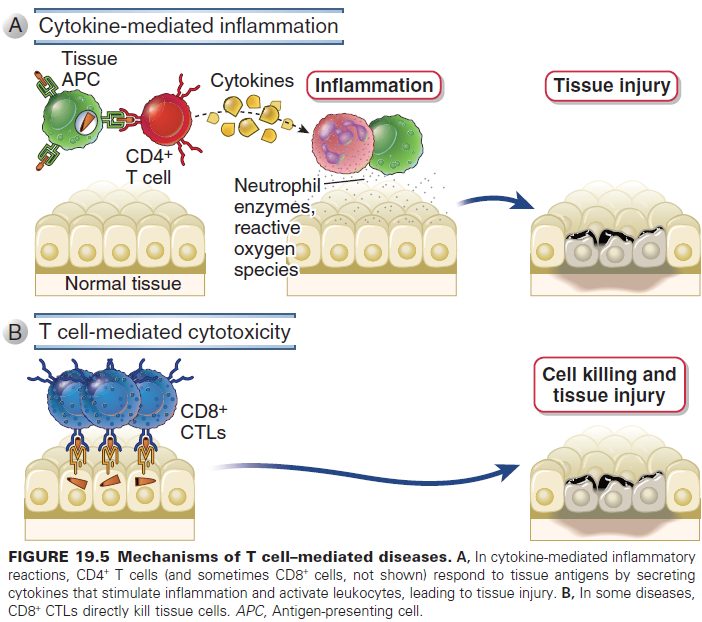 Ρευματοειδής αρθρίτιδα
 Διαβήτης τύπου Ι
 Σκλήρυνση κατά πλάκας
 Φλεγμονώδεις νόσοι εντέρου
 Ψωρίαση
05/12/2018
Εικόνα από: Cellular and molecular immunology. Abbas & Lichtman
Αυτοάνοσα νοσήματα
Ορισμός: Νοσήματα τα οποία οφείλονται σε ανεπάρκεια των μηχανισμών ανοχής (tolerance) του ανοσολογικού συστήματος έναντι «ίδιων» (self) αντιγόνων (self-tolerance), με αποτέλεσμα την επακόλουθη ανοσολογική απόκριση έναντι αντιγόνων του οργανισμού (self or autologous)

Ανοχή (tolerance): η απουσία ανοσολογικής απόκρισης σε αντιγόνα, σαν αποτέλεσμα αδρανοποίησης ή θανάτου των ειδικών για το αντιγόνο λεμφοκυττάρων, η οποία επάγεται μετά από έκθεση στο αντιγόνο
05/12/2018
Αυτοάνοσα νοσήματα
Ορισμός: Νοσήματα τα οποία οφείλονται σε ανεπάρκεια των μηχανισμών ανοχής (tolerance) του ανοσολογικού συστήματος έναντι «ίδιων» (self) αντιγόνων (self-tolerance), με αποτέλεσμα την επακόλουθη ανοσολογική απόκριση έναντι αντιγόνων του οργανισμού (self or autologous)

Ανοχή (tolerance): η απουσία ανοσολογικής απόκρισης σε αντιγόνα, σαν αποτέλεσμα αδρανοποίησης ή θανάτου των ειδικών για το αντιγόνο λεμφοκυττάρων, η οποία επάγεται μετά από έκθεση στο αντιγόνο


.....το τίμημα που πληρώνει ο οργανισμός με το
       να έχει στη διάθεσή του Β και Τ κυτταρικούς
       πληθυσμούς με τόσο μεγάλη ποικιλία, που 
       ουσιαστικά επιτρέπει την αναγνώριση 
       οποιουδήποτε εισβολέα
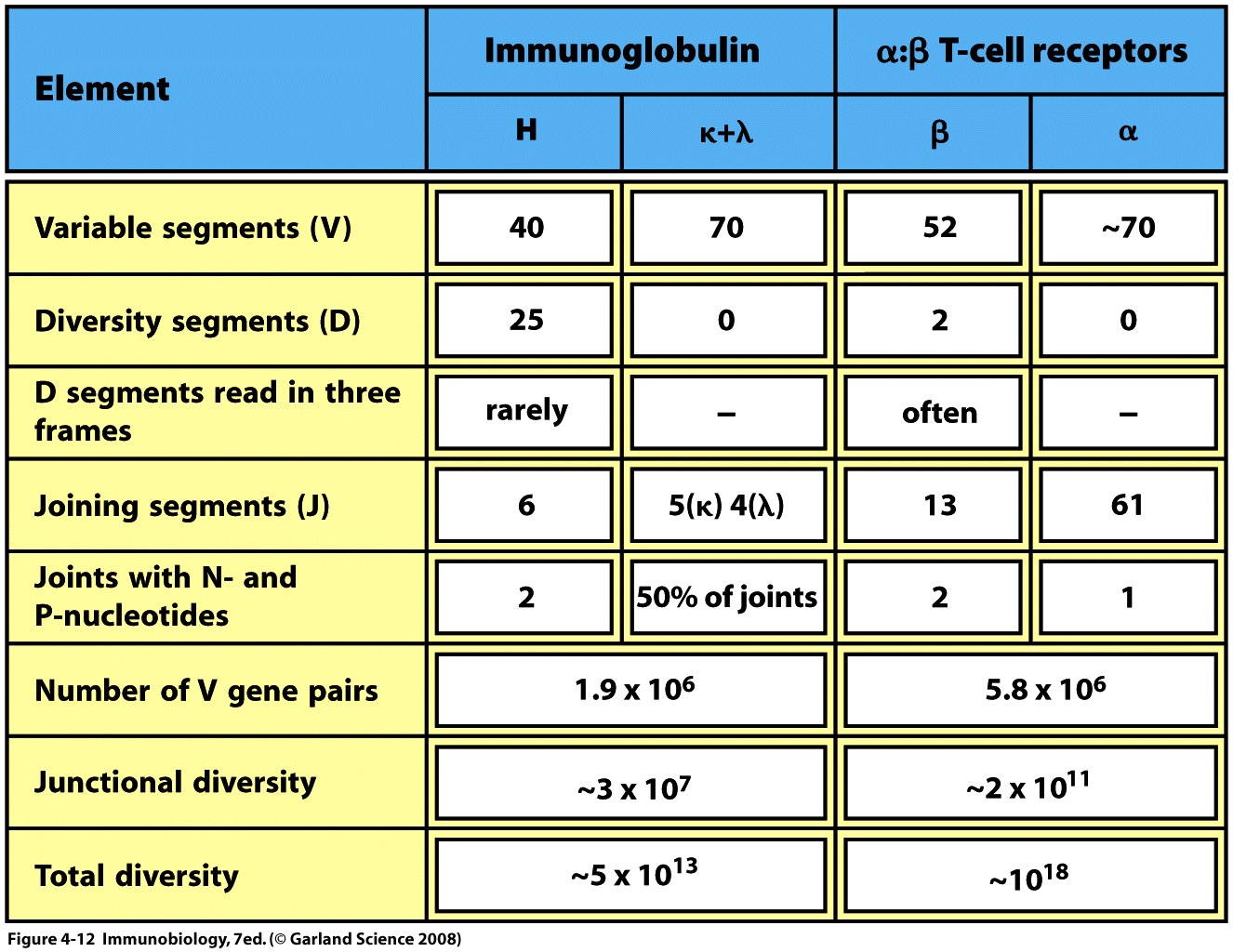 05/12/2018
Αυτοάνοσα νοσήματα
1) Αυτοαντισώματα
2) Κυτταροτοξικά αυτοδραστικά Τ λεμφοκύτταρα
Η παρουσία αυτοαντισωμάτων ή αυτοδραστικών Τ λεμφοκυττάρων δεν σημαίνει αυτομάτως ότι το νόσημα έχει αυτοάνοση αιτιοπαθογένεια εκτός αν ισχύουν επίσης:
Αυτοαντισώματα έχουν εναποτεθεί στους πάσχοντες ιστούς
Τα αντισώματα ή τα Τ λεμφοκύτταρα αντιδρούν in vitro με τα σχετιζόμενα με τη νόσο αυτοαντιγόνα
Αυτοαντισώματα ή Τ λεμφοκύτταρα αναπαράγουν τη νόσο όταν μεταφερθούν σε άλλο δέκτη
05/12/2018
Αυτοάνοσα νοσήματα
1) Αυτοαντισώματα
2) Κυτταροτοξικά αυτοδραστικά Τ λεμφοκύτταρα
Η παρουσία αυτοαντισωμάτων ή αυτοδραστικών Τ λεμφοκυττάρων δεν σημαίνει αυτομάτως ότι το νόσημα έχει αυτοάνοση αιτιοπαθογένεια εκτός αν ισχύουν επίσης:
Αυτοαντισώματα έχουν εναποτεθεί στους πάσχοντες ιστούς
Τα αντισώματα ή τα Τ λεμφοκύτταρα αντιδρούν in vitro με τα σχετιζόμενα με τη νόσο αυτοαντιγόνα
Αυτοαντισώματα ή Τ λεμφοκύτταρα αναπαράγουν τη νόσο όταν μεταφερθούν σε άλλο δέκτη
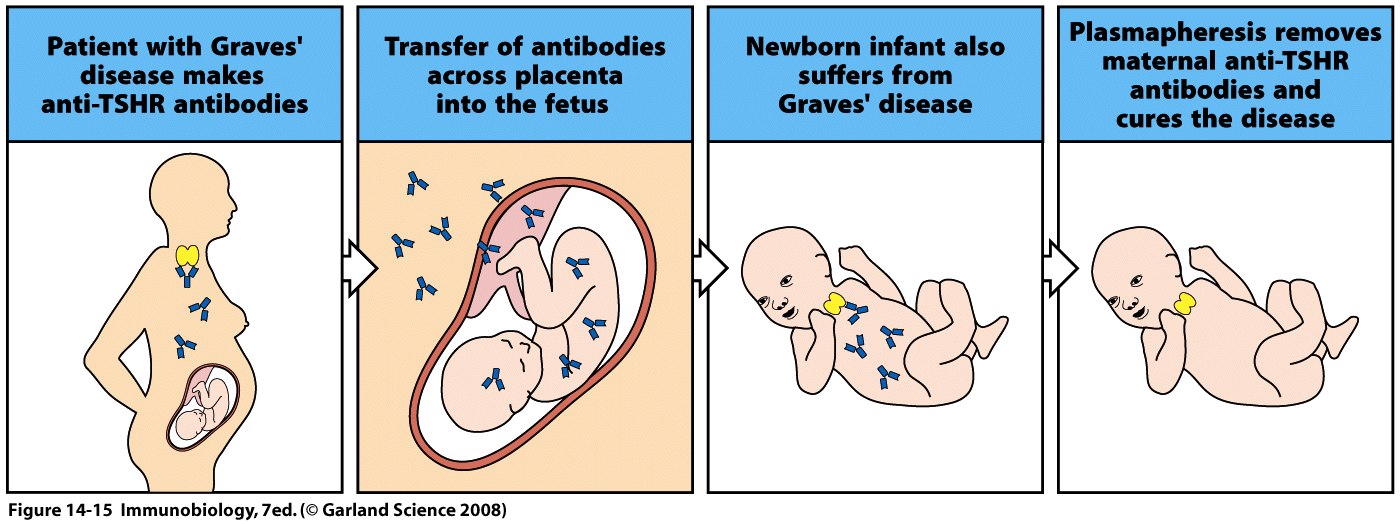 05/12/2018
Αντιδράσεις υπερευαισθησίας
Οι ιστικές βλάβες οι οποίες είναι αποτέλεσμα της ανοσολογικής απάντησης 
του οργανισμού, καλούνται νοσήματα εξ υπερευαισθησίας (hypersensitivity diseases)
05/12/2018
Αντιδράσεις υπερευαισθησίας
Οι ιστικές βλάβες οι οποίες είναι αποτέλεσμα της ανοσολογικής απάντησης 
του οργανισμού, καλούνται νοσήματα εξ υπερευαισθησίας (hypersensitivity diseases)
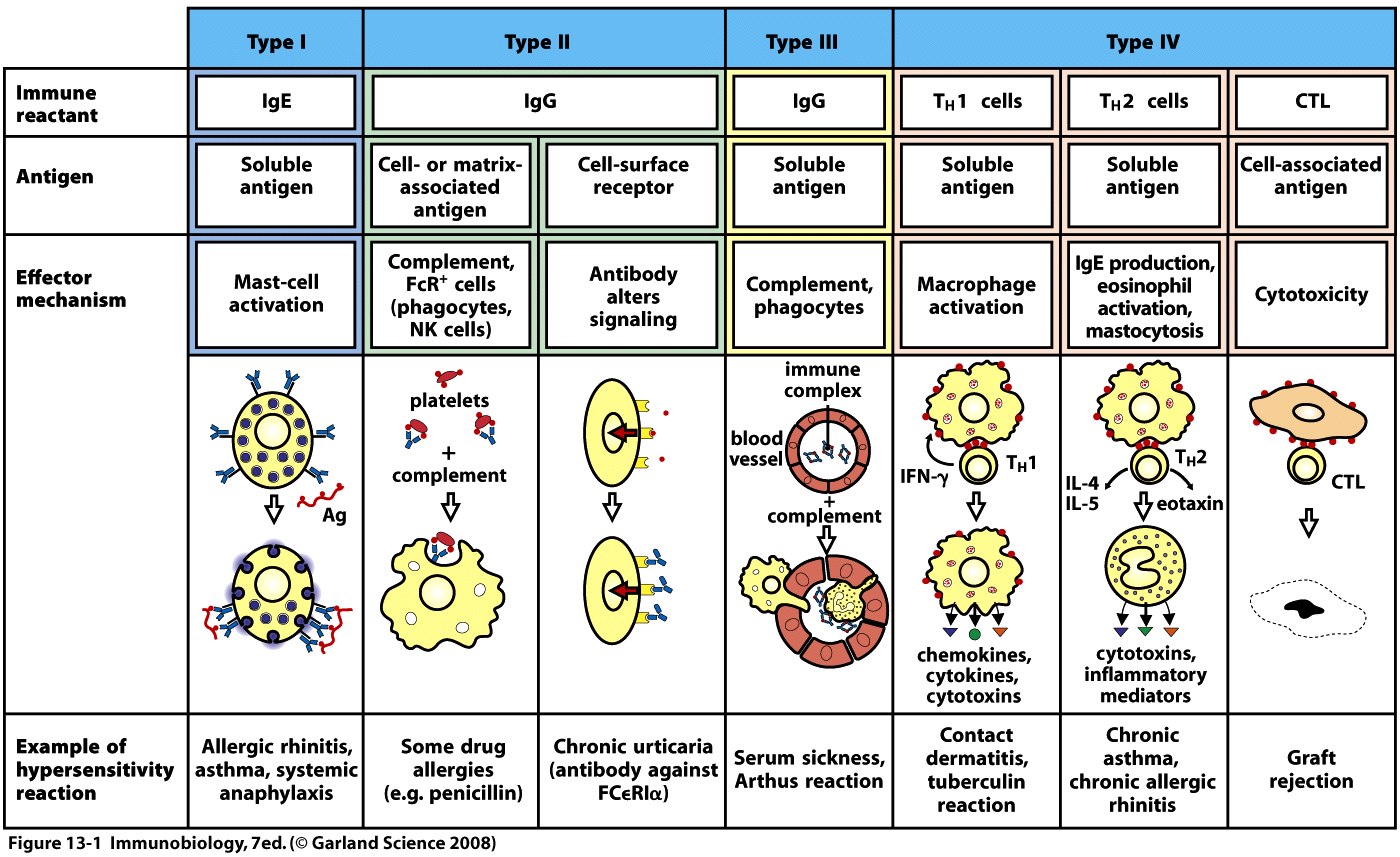 05/12/2018
Αντιδράσεις υπερευαισθησίας
Οι ιστικές βλάβες οι οποίες είναι αποτέλεσμα της ανοσολογικής απάντησης 
του οργανισμού, καλούνται νοσήματα εξ υπερευαισθησίας (hypersensitivity diseases)
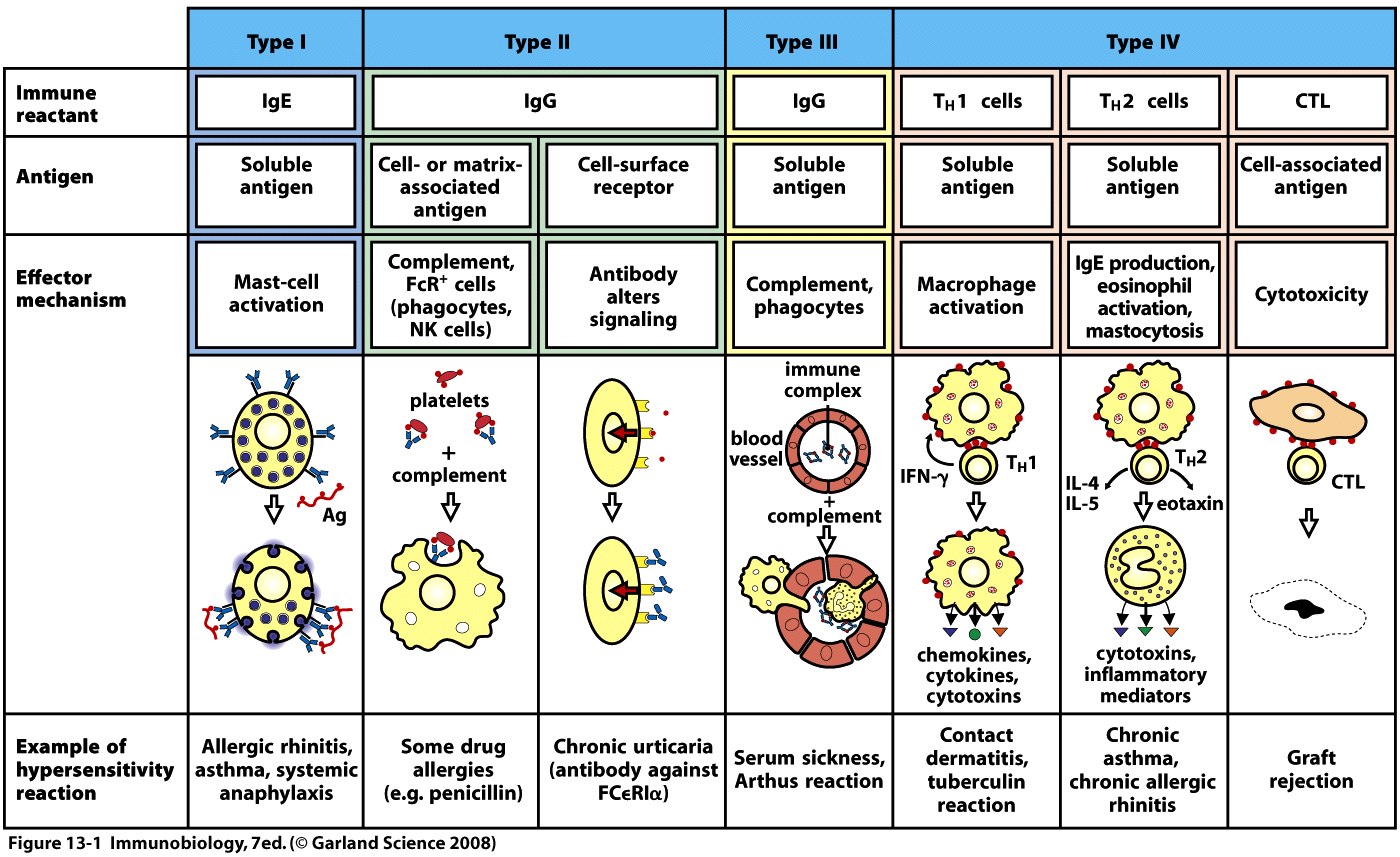 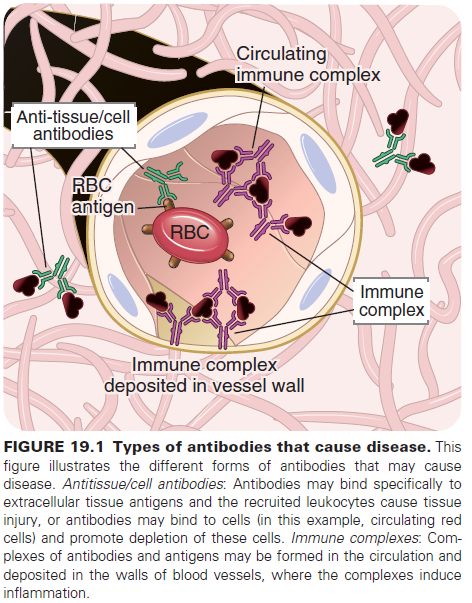 05/12/2018
1. Αυτοαντισώματα: Μηχανισμοί επαγωγής ιστικής βλάβης
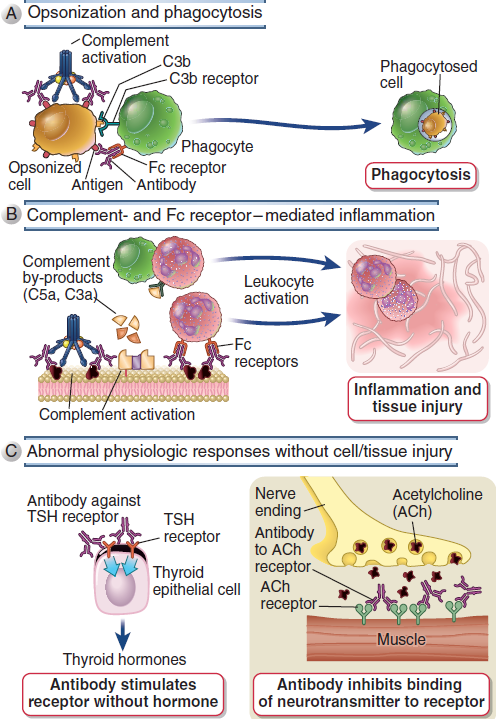 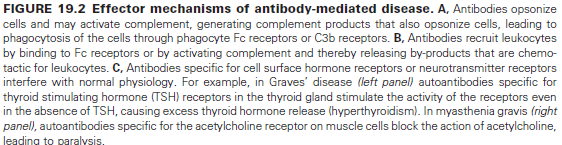 05/12/2018
Μυασθένεια gravis
Νόσος Graves
Εικόνα από: Cellular and molecular immunology. Abbas & Lichtman
1. Αυτοαντισώματα: Μηχανισμοί επαγωγής ιστικής βλάβης
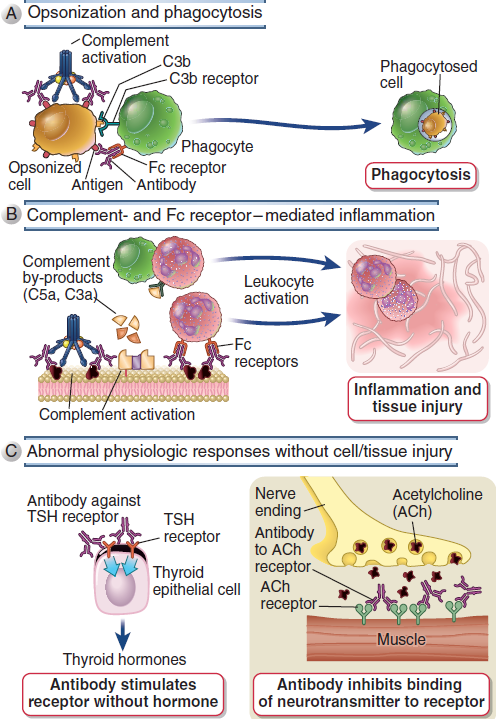 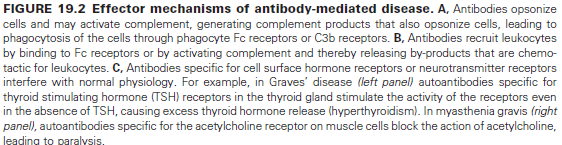 Αυτοάνοση αιμολυτική αναιμία
Αυτοάνοση θρομβοπενία
05/12/2018
Μυασθένεια gravis
Νόσος Graves
Εικόνα από: Cellular and molecular immunology. Abbas & Lichtman
1. Αυτοαντισώματα: Μηχανισμοί επαγωγής ιστικής βλάβης
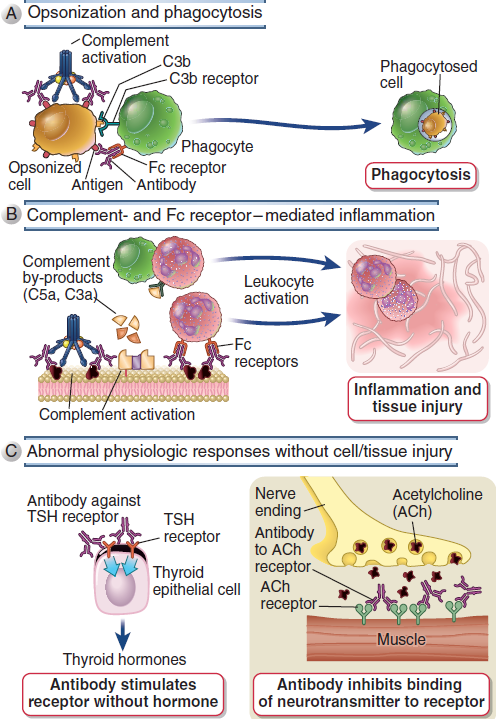 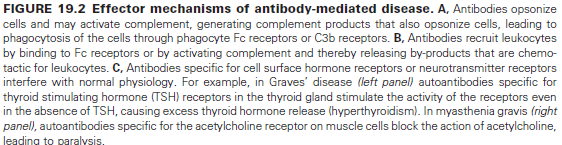 05/12/2018
Μυασθένεια gravis
Νόσος Graves
Εικόνα από: Cellular and molecular immunology. Abbas & Lichtman
1. Αυτοαντισώματα: Μηχανισμοί επαγωγής ιστικής βλάβης
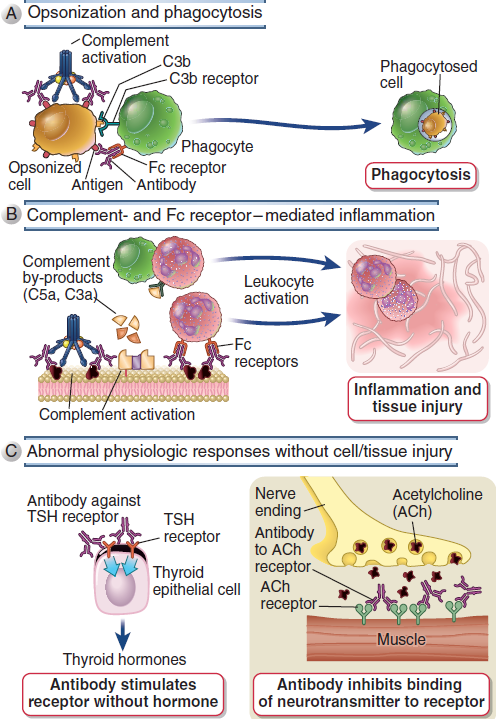 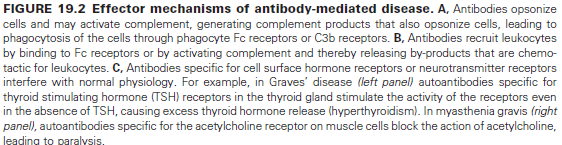 Σπειραματονεφρίτιδες
05/12/2018
Μυασθένεια gravis
Νόσος Graves
Εικόνα από: Cellular and molecular immunology. Abbas & Lichtman
1. Αυτοαντισώματα: Μηχανισμοί επαγωγής ιστικής βλάβης
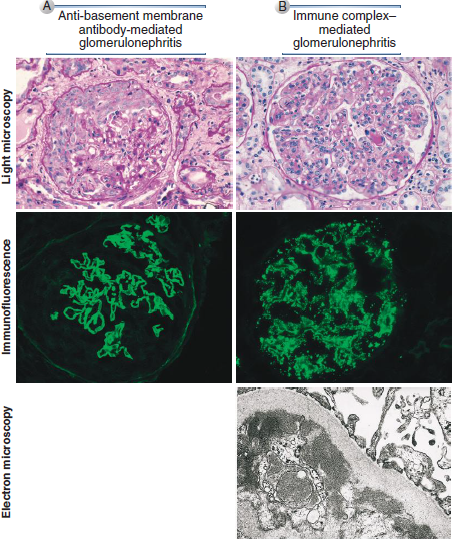 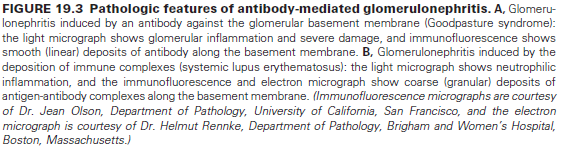 05/12/2018
Εικόνα από: Cellular and molecular immunology. Abbas & Lichtman
1. Αυτοαντισώματα: Μηχανισμοί επαγωγής ιστικής βλάβης
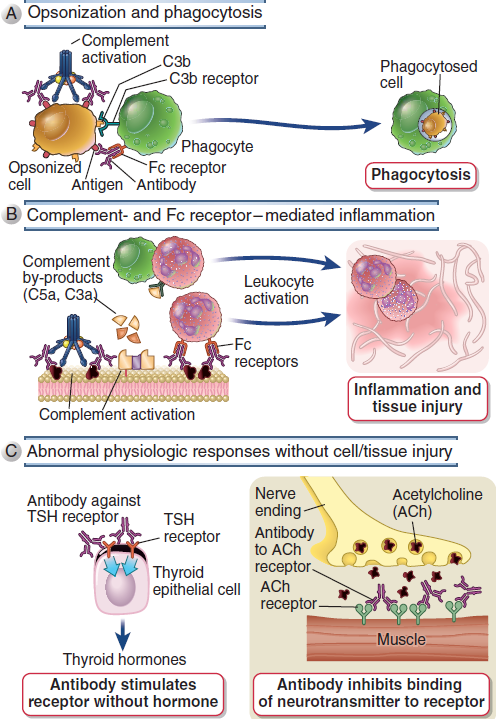 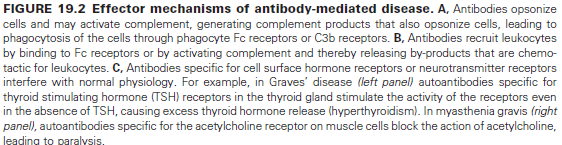 05/12/2018
Μυασθένεια gravis
Νόσος Graves
Εικόνα από: Cellular and molecular immunology. Abbas & Lichtman
1. Αυτοαντισώματα: Μηχανισμοί επαγωγής ιστικής βλάβης
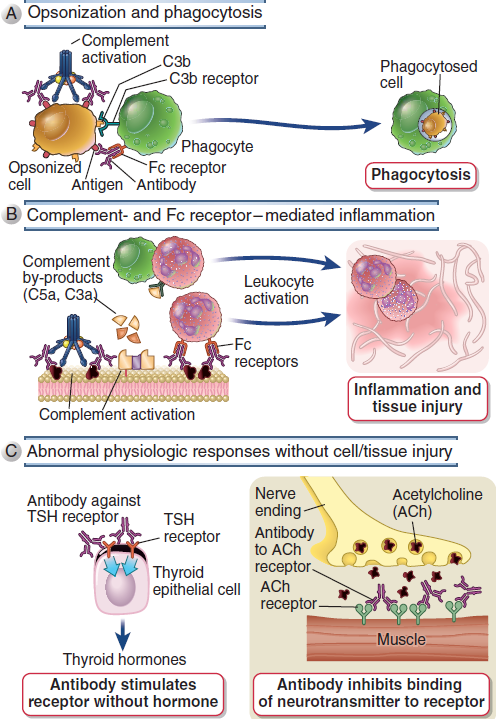 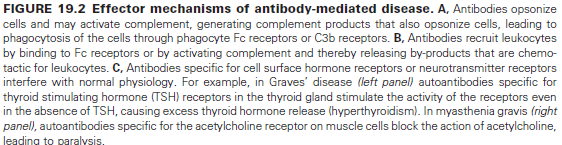 Νόσος Graves
Μυασθένεια gravis
05/12/2018
Μυασθένεια gravis
Νόσος Graves
Εικόνα από: Cellular and molecular immunology. Abbas & Lichtman
2. Κυτταροτοξικά αυτοδραστικά Τ λεμφοκύτταρα : Μηχανισμοί επαγωγής ιστικής βλάβης
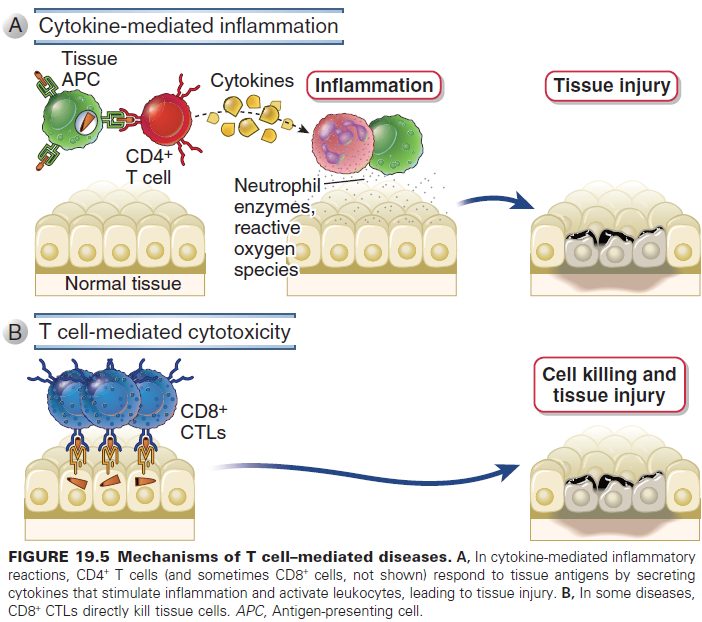 05/12/2018
Εικόνα από: Cellular and molecular immunology. Abbas & Lichtman
2. Κυτταροτοξικά αυτοδραστικά Τ λεμφοκύτταρα : Μηχανισμοί επαγωγής ιστικής βλάβης
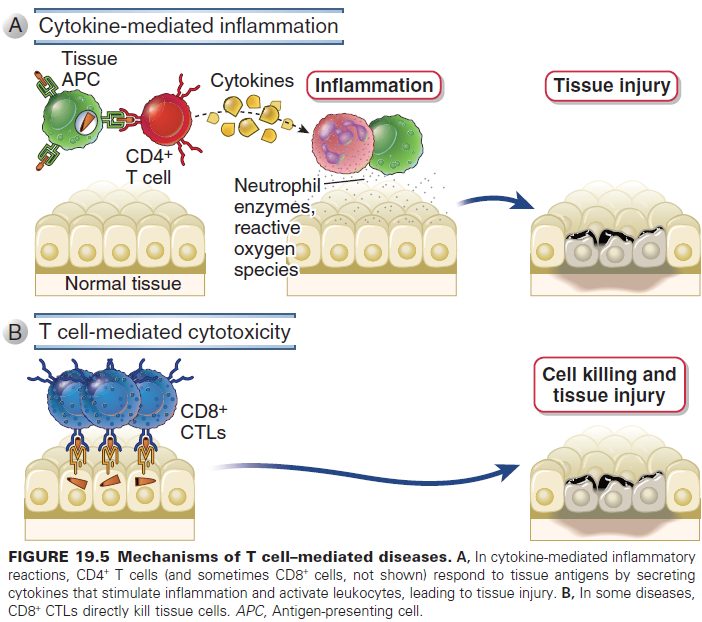 Ρευματοειδής αρθρίτιδα
 Διαβήτης τύπου Ι
 Σκλήρυνση κατά πλάκας
 Φλεγμονώδεις νόσοι εντέρου
 Ψωρίαση
05/12/2018
Εικόνα από: Cellular and molecular immunology. Abbas & Lichtman
Αυτοάνοσα νοσήματα
Οργανοειδικά (organ-specific)
Συστηματικά (systemic)
Μυασθένεια Gravis
Νόσος Graves
Θυρεοειδίτιδα Hashimoto
Σακχαρώδης Διαβήτης τύπου I
Πέμφιγα
Πρωτοπαθής χολική κίρρωση
Αυτοάνοση ηπατίτιδα
Αυτοάνοση αιμολυτική αναιμία
Αυτοάνοση γαστρίτιδα
Νόσος Addison
Αυτοάνοση ωοθηκική ανεπάρκεια
Αζωοσπερμία
Λεύκη
Αυτοάνοση μυοκαρδίτιδα
Κοιλιοκάκη
κλπ
Συστηματικός ερυθηματώδης λύκος
Ρευματοειδής αρθρίτιδα
Σύνδρομο Sjogren
Προοδευτική συστηματική σκλήρυνση (Σκληρόδερμα)
Μικτή νόσος του συνδετικού ιστού
Πολυμυοσίτιδα/Δερματομυοσίτιδα
Νόσος Goodpasture
Κοκκιωμάτωση Wegener
Σύνδρομο Behcet
Αρτηριοσκλήρυνση
05/12/2018
Παθογενετικοί μηχανισμοί αυτοανοσίας
Για την ενεργοποίηση αυτοανόσου μηχανισμού και την επαγωγή ιστικής βλάβης 
(αυτοάνοσο νόσημα) ένα άτομο είναι απαραίτητο να διαθέτει αφενός MHC μόρια
(=γενετική προδιάθεση) τα οποία μπορούν να παρουσιάσουν το self αντιγόνο και 
αφετέρου λεμφοκύτταρα τα οποία  αναγνωρίζουν το self αντιγόνο.
05/12/2018
Παθογενετικοί μηχανισμοί αυτοανοσίας
Για την ενεργοποίηση αυτοανόσου μηχανισμού και την επαγωγή ιστικής βλάβης 
(αυτοάνοσο νόσημα) ένα άτομο είναι απαραίτητο να διαθέτει αφενός MHC μόρια
(=γενετική προδιάθεση) τα οποία μπορούν να παρουσιάσουν το self αντιγόνο και 
αφετέρου λεμφοκύτταρα τα οποία  αναγνωρίζουν το self αντιγόνο. 
Αλλά αυτό δεν είναι από μόνο του αρκετό.
05/12/2018
Παθογενετικοί μηχανισμοί αυτοανοσίας
Για την ενεργοποίηση αυτοανόσου μηχανισμού και την επαγωγή ιστικής βλάβης 
(αυτοάνοσο νόσημα) ένα άτομο είναι απαραίτητο να διαθέτει αφενός MHC μόρια
(=γενετική προδιάθεση) τα οποία μπορούν να παρουσιάσουν το self αντιγόνο και 
αφετέρου λεμφοκύτταρα τα οποία  αναγνωρίζουν το self αντιγόνο. 
Αλλά αυτό δεν είναι από μόνο του αρκετό.

 Χρειάζεται επιπλέον να συνυπάρχουν περιβαλοντικοί παράγοντες οι οποίοι οδηγούν 
στην κατάργηση των μηχανισμών ανοσολογικής ανοχής οι οποίοι έχουν σχεδιαστεί να 
εξαλείφουν τα αυτοδραστικά λεμφοκύτταρα.
05/12/2018
Παθογενετικοί μηχανισμοί αυτοανοσίας
Για την ενεργοποίηση αυτοανόσου μηχανισμού και την επαγωγή ιστικής βλάβης 
(αυτοάνοσο νόσημα) ένα άτομο είναι απαραίτητο να διαθέτει αφενός MHC μόρια
(=γενετική προδιάθεση) τα οποία μπορούν να παρουσιάσουν το self αντιγόνο και 
αφετέρου λεμφοκύτταρα τα οποία  αναγνωρίζουν το self αντιγόνο. 
Αλλά αυτό δεν είναι από μόνο του αρκετό.

 Χρειάζεται επιπλέον να συνυπάρχουν περιβαλοντικοί παράγοντες οι οποίοι οδηγούν 
στην κατάργηση των μηχανισμών ανοσολογικής ανοχής οι οποίοι έχουν σχεδιαστεί να 
εξαλείφουν τα αυτοδραστικά λεμφοκύτταρα.
ΠΑΡΑΤΗΡΗΣΗ: Συχνά τα αυτοάνοσα νοσήματα έπονται βακτηριακών ή ιογενών λοιμώξεων
και ως εκ τούτου οι ανοσολόγοι πιστεύουν πως οι λοιμώδεις παράγοντες είναι εξαιρετικά
σημαντικοί στην ενεργοποίηση των αυτοανόσων μηχανισμών.
05/12/2018
Παθογενετικοί μηχανισμοί αυτοανοσίας
Για την ενεργοποίηση αυτοανόσου μηχανισμού και την επαγωγή ιστικής βλάβης 
(αυτοάνοσο νόσημα) ένα άτομο είναι απαραίτητο να διαθέτει αφενός MHC μόρια
(=γενετική προδιάθεση) τα οποία μπορούν να παρουσιάσουν το self αντιγόνο και 
αφετέρου λεμφοκύτταρα τα οποία  αναγνωρίζουν το self αντιγόνο. 
Αλλά αυτό δεν είναι από μόνο του αρκετό.

 Χρειάζεται επιπλέον να συνυπάρχουν περιβαλοντικοί παράγοντες οι οποίοι οδηγούν 
στην κατάργηση των μηχανισμών ανοσολογικής ανοχής οι οποίοι έχουν σχεδιαστεί να 
εξαλείφουν τα αυτοδραστικά λεμφοκύτταρα.
ΠΑΡΑΤΗΡΗΣΗ: Συχνά τα αυτοάνοσα νοσήματα έπονται βακτηριακών ή ιογενών λοιμώξεων
και ως εκ τούτου οι ανοσολόγοι πιστεύουν πως οι λοιμώδεις παράγοντες είναι εξαιρετικά
σημαντικοί στην ενεργοποίηση των αυτοανόσων μηχανισμών. Ασφαλώς μία λοίμωξη δεν 
αποτελεί από μόνη της την ικανή συνθήκη, γιατί για τους περισσότερους ανθρώπους,  αυτές
οι λοιμώξεις δεν οδηγούν σε αυτοανοσία.
05/12/2018
Παθογενετικοί μηχανισμοί αυτοανοσίας
Για την ενεργοποίηση αυτοανόσου μηχανισμού και την επαγωγή ιστικής βλάβης 
(αυτοάνοσο νόσημα) ένα άτομο είναι απαραίτητο να διαθέτει αφενός MHC μόρια
(=γενετική προδιάθεση) τα οποία μπορούν να παρουσιάσουν το self αντιγόνο και 
αφετέρου λεμφοκύτταρα τα οποία  αναγνωρίζουν το self αντιγόνο. 
Αλλά αυτό δεν είναι από μόνο του αρκετό.

 Χρειάζεται επιπλέον να συνυπάρχουν περιβαλοντικοί παράγοντες οι οποίοι οδηγούν 
στην κατάργηση των μηχανισμών ανοσολογικής ανοχής οι οποίοι έχουν σχεδιαστεί να 
εξαλείφουν τα αυτοδραστικά λεμφοκύτταρα.
ΠΑΡΑΤΗΡΗΣΗ: Συχνά τα αυτοάνοσα νοσήματα έπονται βακτηριακών ή ιογενών λοιμώξεων
και ως εκ τούτου οι ανοσολόγοι πιστεύουν πως οι λοιμώδεις παράγοντες είναι εξαιρετικά
σημαντικοί στην ενεργοποίηση των αυτοανόσων μηχανισμών. Ασφαλώς μία λοίμωξη δεν 
αποτελεί από μόνη της την ικανή συνθήκη, γιατί για τους περισσότερους ανθρώπους,  αυτές
οι λοιμώξεις δεν οδηγούν σε αυτοανοσία. Οπωσδήποτε όμως, σε συνδιασμό με γενετική 
προδιάθεση (π.χ. κάποιο συγκεκριμένο, κληρονομούμενο MHC μόριο) και την παρουσία 
αυτοδραστικών λεμφοκυττάρων, μία λοίμωξη μπορεί να είναι η «τελευταία σταγόνα» που 
οδηγεί σε αυτοάνοσο νόσημα.
05/12/2018
Παθογενετικοί μηχανισμοί αυτοανοσίας
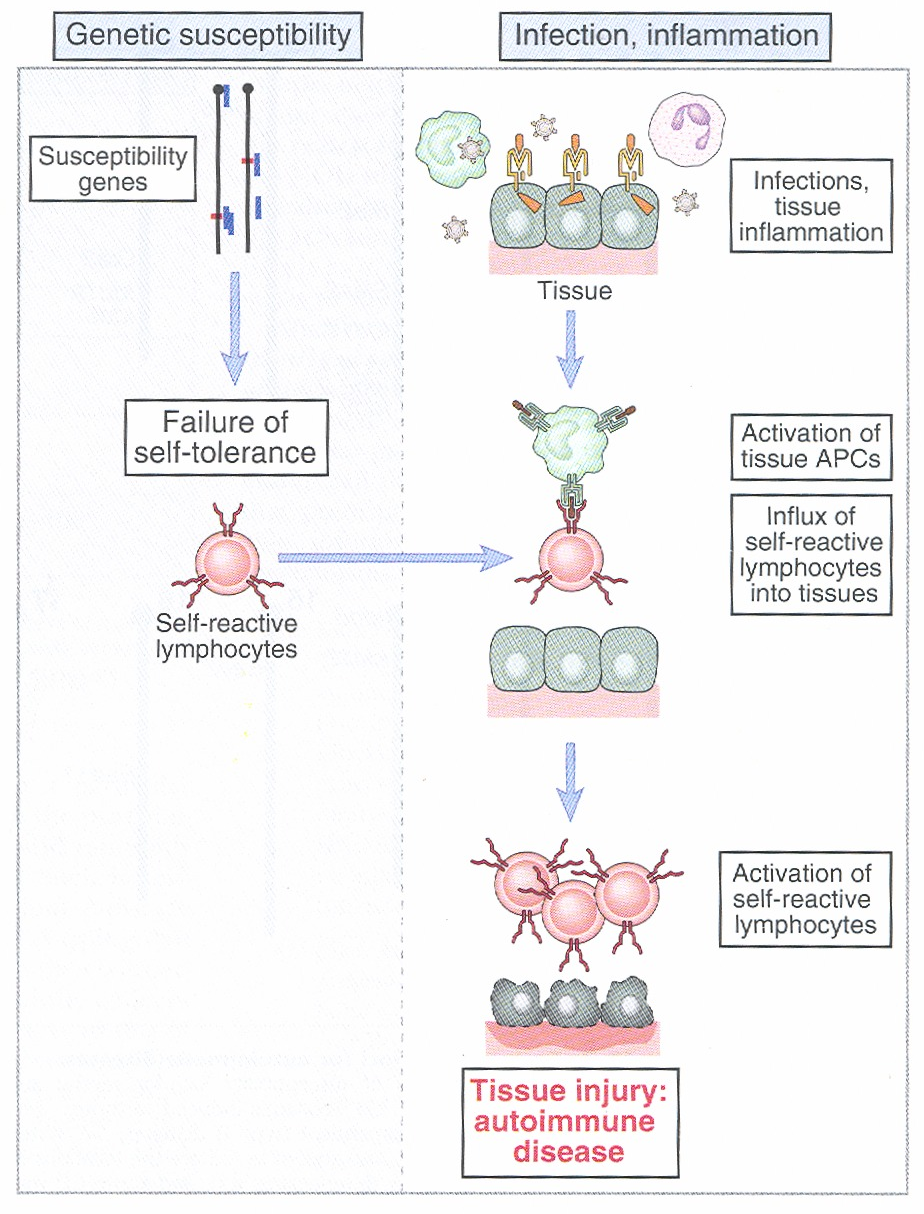 05/12/2018
Εικόνα από: Cellular and molecular immunology. Abbas & Lichtman
Παθογενετικοί μηχανισμοί αυτοανοσίας
MHC class I
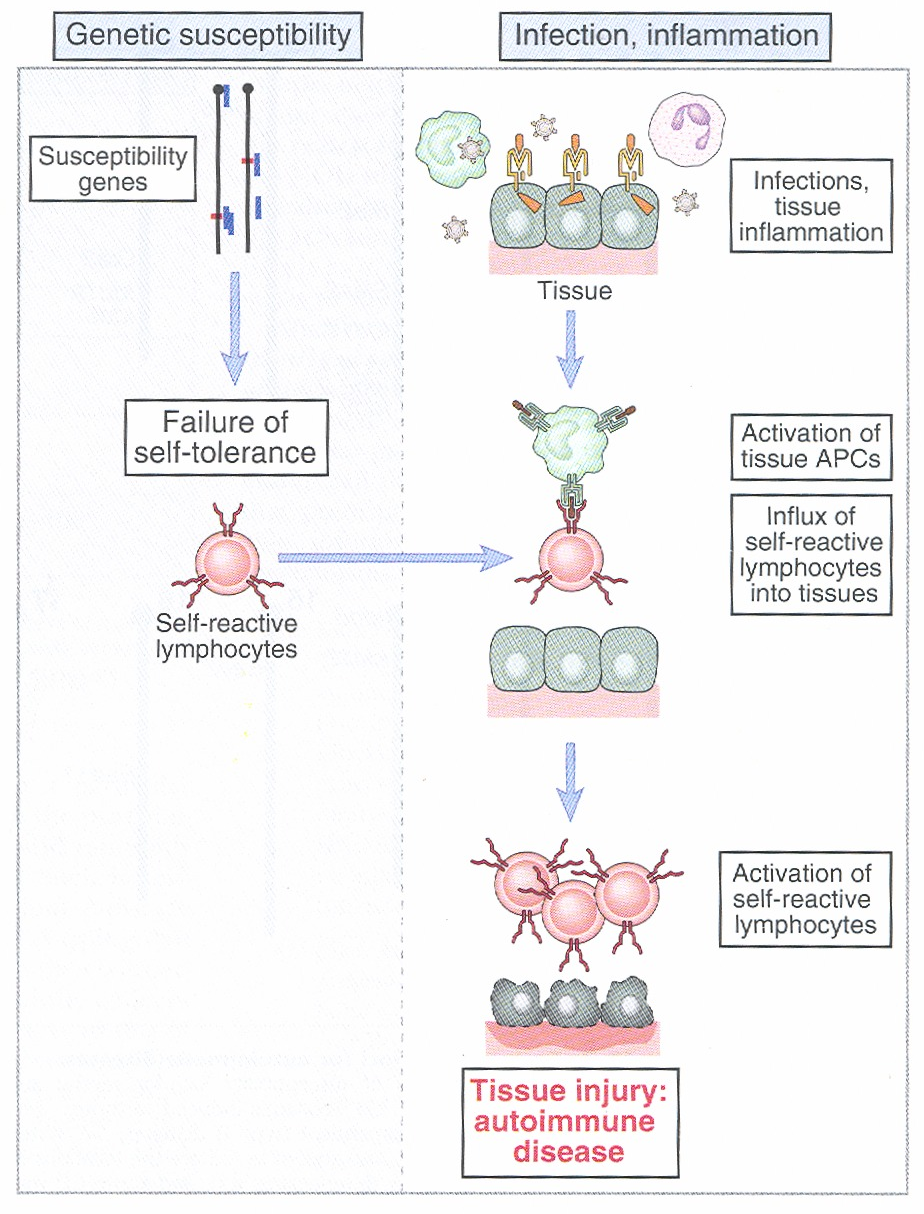 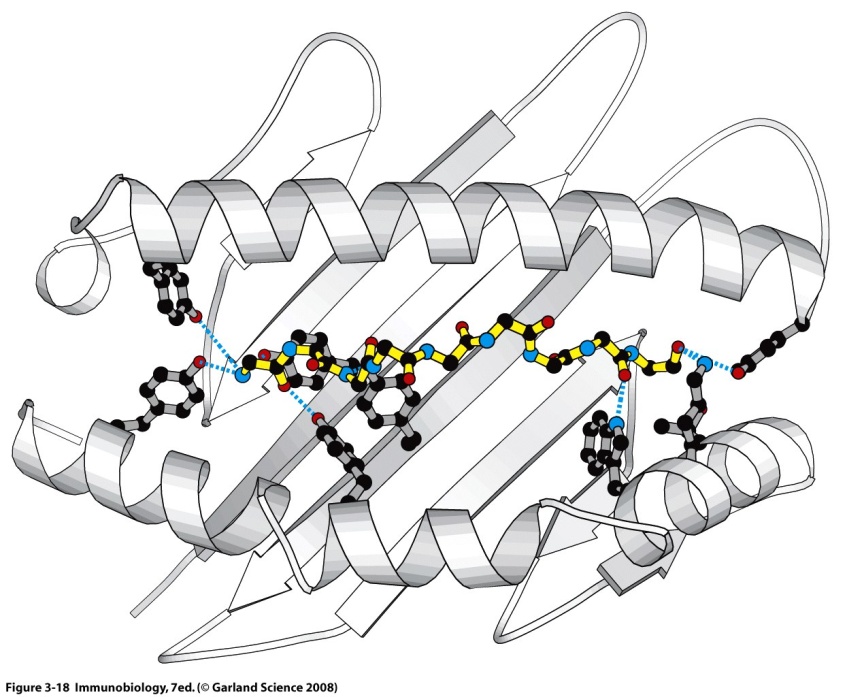 MHC class II
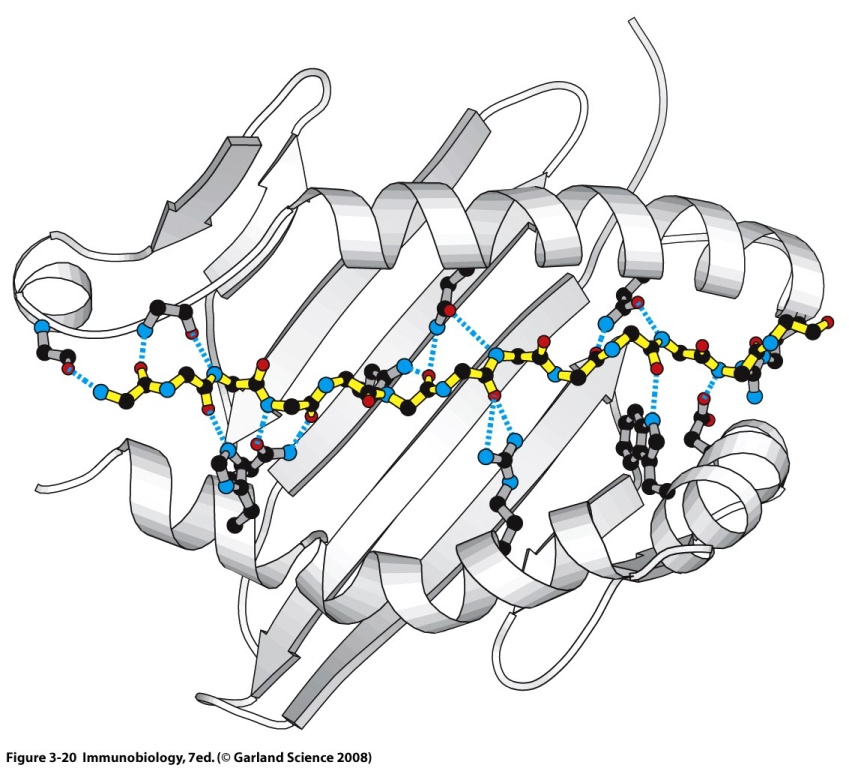 05/12/2018
Εικόνα από: Cellular and molecular immunology. Abbas & Lichtman
HLA-linked autoimmune diseases
05/12/2018
Παθογενετικοί μηχανισμοί αυτοανοσίας
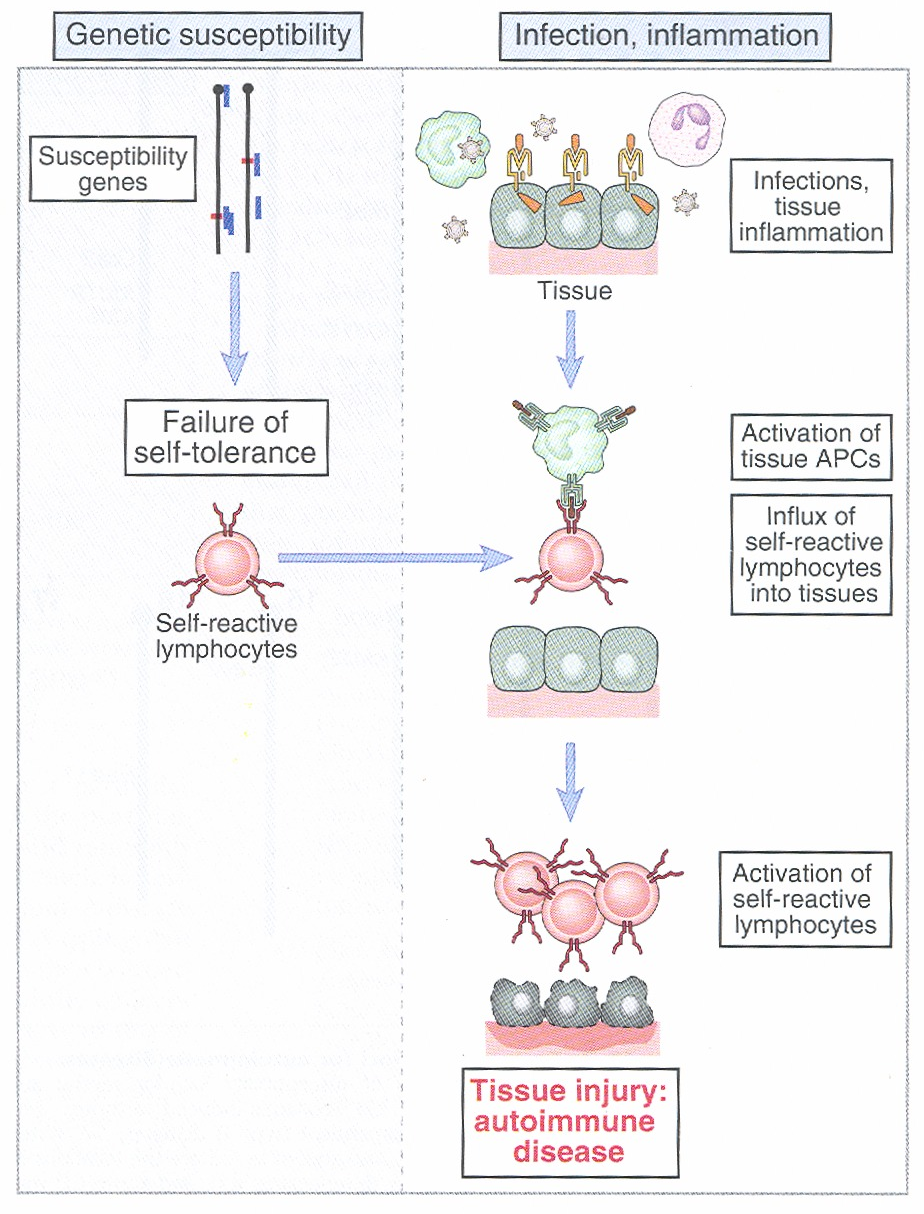 05/12/2018
Εικόνα από: Cellular and molecular immunology. Abbas & Lichtman
Ρόλος των λοιμώξεων στην επαγωγή αυτοανοσίας
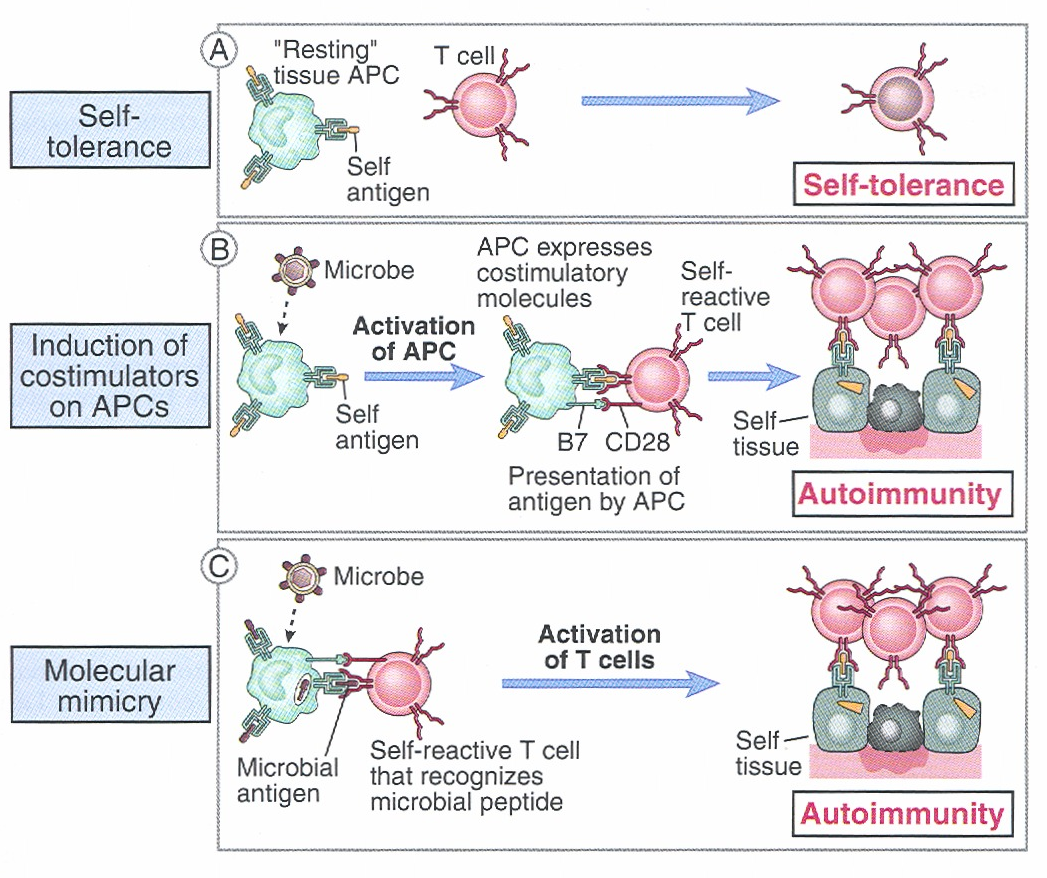 Θύμος
Περιφέρεια
Πειραματική
εγκεφαλομυελίτιδα
και θυρεοειδίτιδα
Ρευματικός
πυρετός
05/12/2018
Εικόνα από: Cellular and molecular immunology. Abbas & Lichtman
Ρόλος των λοιμώξεων στην επαγωγή αυτοανοσίας
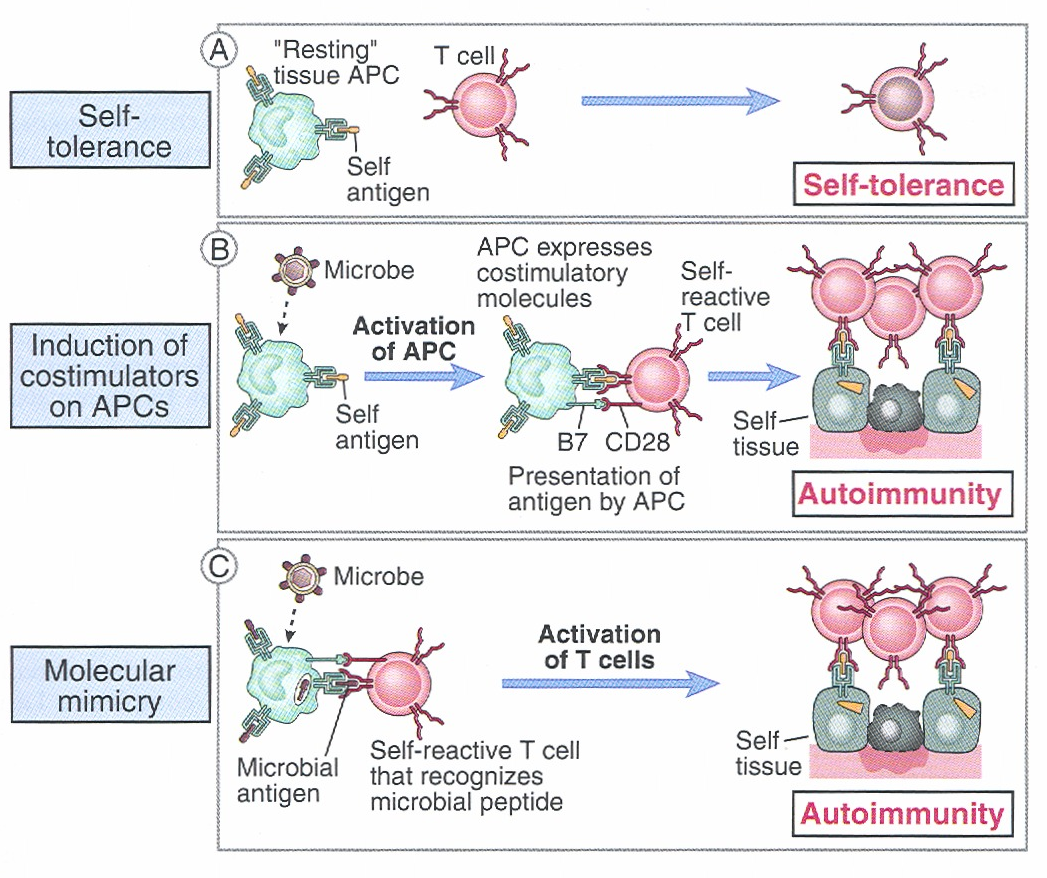 Θύμος
Περιφέρεια
Πειραματική
εγκεφαλομυελίτιδα
και θυρεοειδίτιδα
Ρευματικός
πυρετός
05/12/2018
Εικόνα από: Cellular and molecular immunology. Abbas & Lichtman
Άλλοι παράγοντες που σχετίζονται με επαγωγή αυτοανοσίας
Ανατομικές βλάβες σε ιστούς σαν αποτέλεσμα φλεγμονής ισχαιμίας ή τραύματος, μπορεί να οδηγήσει σε έκθεση αυτοαντιγόνων στο ανοσιακό σύστημα τα οποία φυσιολογικά είναι κρυμένα από αυτό (π.χ. ενδοφθαλμικά αντιγόνα, εγκέφαλος, σπέρμα=immune privileged tissues).
Ορμονική επίδραση [Γ>>>Α]
05/12/2018
Συστηματικός Ερυθηματώδης Λύκος
05/12/2018
Συστηματικός Ερυθηματώδης Λύκος
05/12/2018
Συστηματικός Ερυθηματώδης Λύκος
Diagnostic guidelines of the
American Rheumatology Association
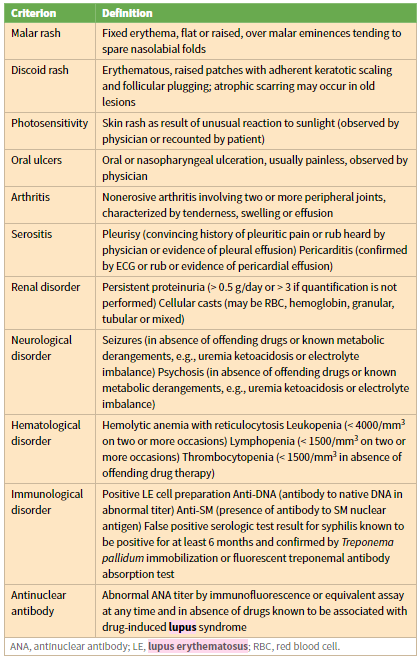 05/12/2018
Συστηματικός Ερυθηματώδης Λύκος
Abs έναντι πολλών αυτοαντιγόνων: Πυρηνικά (DNA, ιστόνες, RNPs)
                                                          Κυτταροπλασμικά (μικροινίδια, μικροσωληνίσκοι, RNA κλπ)
                                                          Κυτταρικής επιφάνειας (αιμοπετάλια, ερυθρά αιμοσφαίρια κλπ)
05/12/2018
Συστηματικός Ερυθηματώδης Λύκος
Δερματικές αλλοιώσεις
Σαφώς αφοριζόμενες ερυθηματώδεις πλάκες με λέπι, πιο συχνά στην κεφαλή/τράχηλο, με κατανομή δίκην πεταλούδας στο πρόσωπο
05/12/2018
Συστηματικός Ερυθηματώδης Λύκος
Δερματικές αλλοιώσεις
Σαφώς αφοριζόμενες ερυθηματώδεις πλάκες με λέπι, πιο συχνά στην κεφαλή/τράχηλο, με κατανομή δίκην πεταλούδας στο πρόσωπο
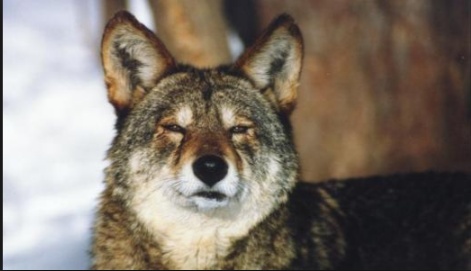 Canis lupus rufus
05/12/2018
Συστηματικός Ερυθηματώδης Λύκος
Δερματικές αλλοιώσεις
Σαφώς αφοριζόμενες ερυθηματώδεις πλάκες με λέπι, πιο συχνά στην κεφαλή/τράχηλο, με κατανομή δίκην πεταλούδας στο πρόσωπο
Βλάβες στο τριχωτό της κεφαλής έχουν ως αποτέλεσμα ουλωτική αλωπεκία
05/12/2018
Συστηματικός Ερυθηματώδης Λύκος
Δερματικές αλλοιώσεις
Υπερκεράτωση και παρακεράτωση με βύσματα κερατίνης στο στόμιο των τριχοθυλάκων
05/12/2018
Συστηματικός Ερυθηματώδης Λύκος
Δερματικές αλλοιώσεις
Υπερκεράτωση και παρακεράτωση με βύσματα κερατίνης στο στόμιο των τριχοθυλάκων
Ατροφία της επιδερμίδας με υδρωπική εκφύλιση της βασικής στιβάδας
05/12/2018
Συστηματικός Ερυθηματώδης Λύκος
Δερματικές αλλοιώσεις
Υπερκεράτωση και παρακεράτωση με βύσματα κερατίνης στο στόμιο των τριχοθυλάκων
Ατροφία της επιδερμίδας με υδρωπική εκφύλιση της βασικής στιβάδας
Πάχυνση της βασικής μεμβράνης
05/12/2018
Συστηματικός Ερυθηματώδης Λύκος
Δερματικές αλλοιώσεις
Υπερκεράτωση και παρακεράτωση με βύσματα κερατίνης στο στόμιο των τριχοθυλάκων
Ατροφία της επιδερμίδας με υδρωπική εκφύλιση της βασικής στιβάδας
Πάχυνση της βασικής μεμβράνης
Περιαγγειακή και περιεξαρτηματική λεμφοκυτταρική φλεγμονώδης διήθηση
05/12/2018
Συστηματικός Ερυθηματώδης Λύκος
Δερματικές αλλοιώσεις
Υπερκεράτωση και παρακεράτωση με βύσματα κερατίνης στο στόμιο των τριχοθυλάκων
Ατροφία της επιδερμίδας με υδρωπική εκφύλιση της βασικής στιβάδας
Πάχυνση της βασικής μεμβράνης
Περιαγγειακή και περιεξαρτηματική λεμφοκυτταρική φλεγμονώδης διήθηση
Εναπόθεση βλέννης στο χόριο
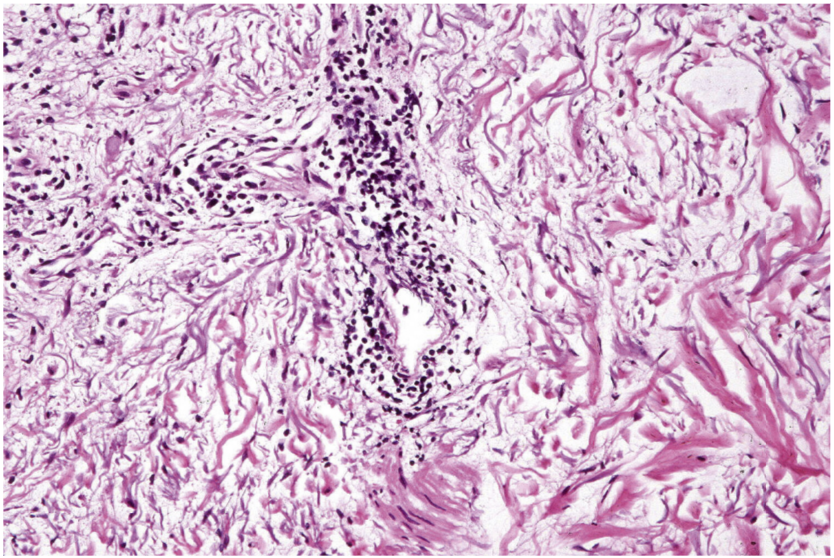 05/12/2018
Συστηματικός Ερυθηματώδης Λύκος
Δερματικές αλλοιώσεις
Υπερκεράτωση και παρακεράτωση με βύσματα κερατίνης στο στόμιο των τριχοθυλάκων
Ατροφία της επιδερμίδας με υδρωπική εκφύλιση της βασικής στιβάδας
Πάχυνση της βασικής μεμβράνης
Περιαγγειακή και περιεξαρτηματική λεμφοκυτταρική φλεγμονώδης διήθηση
Εναπόθεση βλέννης στο χόριο
Χρώση Alcian blue
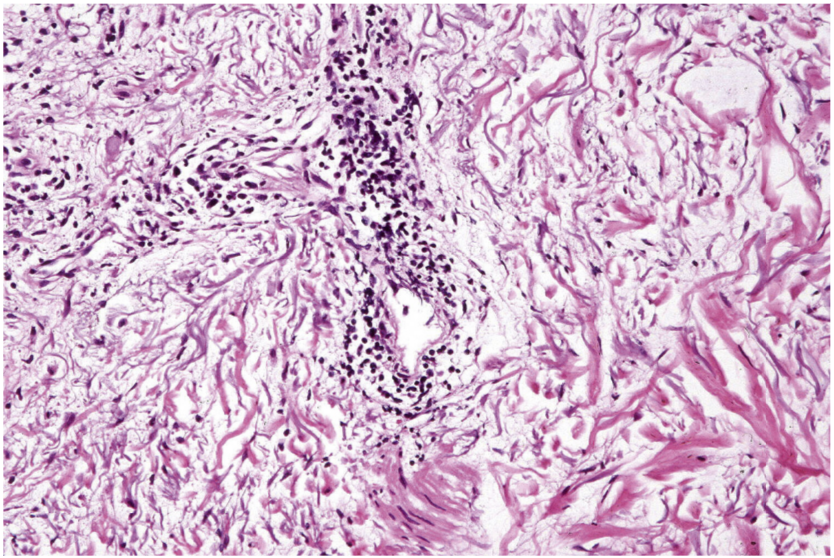 05/12/2018
Συστηματικός Ερυθηματώδης Λύκος
Δερματικές αλλοιώσεις
Υπερκεράτωση και παρακεράτωση με βύσματα κερατίνης στο στόμιο των τριχοθυλάκων
Ατροφία της επιδερμίδας με υδρωπική εκφύλιση της βασικής στιβάδας
Πάχυνση της βασικής μεμβράνης
Περιαγγειακή και περιεξαρτηματική λεμφοκυτταρική φλεγμονώδης διήθηση
Εναπόθεση βλέννης στο χόριο
Lupus band test [IgM, IgG, IgA, C3]
05/12/2018
Συστηματικός Ερυθηματώδης Λύκος
Δερματικές αλλοιώσεις
Υπερκεράτωση και παρακεράτωση με βύσματα κερατίνης στο στόμιο των τριχοθυλάκων
Ατροφία της επιδερμίδας με υδρωπική εκφύλιση της βασικής στιβάδας
Πάχυνση της βασικής μεμβράνης
Περιαγγειακή και περιεξαρτηματική λεμφοκυτταρική φλεγμονώδης διήθηση
Εναπόθεση βλέννης στο χόριο
Lupus band test [IgM, IgG, IgA, C3]
ΠΡΟΣΟΧΗ: 
 Όχι από δέρμα εκτεθειμένο στον ήλιο
 Όχι μετά τη λήψη κορτιζόνης
05/12/2018
Συστηματικός Ερυθηματώδης Λύκος
Νεφροί
Μεμβρανώδης σπειραματονεφρίτιδα
(λευκωματουρία, αιματουρία)
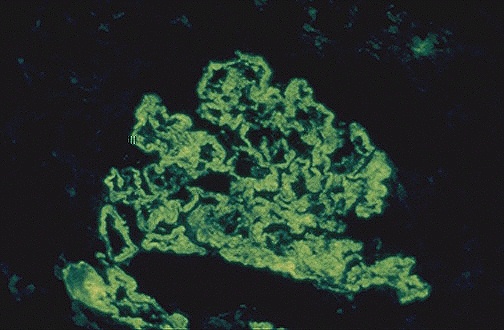 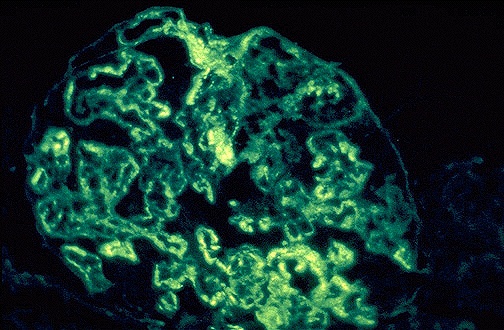 Αντι-C1q ανοσοφθορισμός
Αντι-IgG ανοσοφθορισμός
05/12/2018
Σύνδρομο Sjogren
05/12/2018
Σύνδρομο Sjogren
Πρωτοπαθές ΣΣ: Χρόνιο, συστηματικό αυτοάνοσο νόσημα, με προσβολή κυρίως των παρωτίδων και των δακρυικών εξωκρινών αδένων, η οποία οδηγεί σε ξηροστομία και ξηροφθαλμία, αντίστοιχα
05/12/2018
Σύνδρομο Sjogren
Πρωτοπαθές ΣΣ: Χρόνιο, συστηματικό αυτοάνοσο νόσημα, με προσβολή κυρίως των παρωτίδων και των δακρυικών εξωκρινών αδένων, η οποία οδηγεί σε ξηροστομία και ξηροφθαλμία, αντίστοιχα
Δευτεροπαθές ΣΣ: το παραπάνω σε συνδιασμό με έτερο αυτοάνοσο νόσημα, συχνότερα ρευματοειδής αρθρίτιδα ή συστηματικός ερυθηματώδης λύκος
05/12/2018
Σύνδρομο Sjogren
Πρωτοπαθές ΣΣ: Χρόνιο, συστηματικό αυτοάνοσο νόσημα, με προσβολή κυρίως των παρωτίδων και των δακρυικών εξωκρινών αδένων, η οποία οδηγεί σε ξηροστομία και ξηροφθαλμία, αντίστοιχα
Δευτεροπαθές ΣΣ: το παραπάνω σε συνδιασμό με έτερο αυτοάνοσο νόσημα, συχνότερα ρευματοειδής αρθρίτιδα ή συστηματικός ερυθηματώδης λύκος
Μέση ηλικία: 5η-7η δεκαετία
Γ / A ~9 / 1
05/12/2018
Σύνδρομο Sjogren
Πρωτοπαθές ΣΣ: Χρόνιο, συστηματικό αυτοάνοσο νόσημα, με προσβολή κυρίως των παρωτίδων και των δακρυικών εξωκρινών αδένων, η οποία οδηγεί σε ξηροστομία και ξηροφθαλμία, αντίστοιχα
Δευτεροπαθές ΣΣ: το παραπάνω σε συνδιασμό με έτερο αυτοάνοσο νόσημα, συχνότερα ρευματοειδής αρθρίτιδα ή συστηματικός ερυθηματώδης λύκος
Μέση ηλικία: 5η-7η δεκαετία
Γ / A ~9 / 1
HLA-B8 και HLA-Dw3
Ιογενείς λοιμώξεις: EBV, Coxsackievirus, HTLV-1
05/12/2018
Σύνδρομο Sjogren
Πρωτοπαθές ΣΣ: Χρόνιο, συστηματικό αυτοάνοσο νόσημα, με προσβολή κυρίως των παρωτίδων και των δακρυικών εξωκρινών αδένων, η οποία οδηγεί σε ξηροστομία και ξηροφθαλμία, αντίστοιχα
Δευτεροπαθές ΣΣ: το παραπάνω σε συνδιασμό με έτερο αυτοάνοσο νόσημα, συχνότερα ρευματοειδής αρθρίτιδα ή συστηματικός ερυθηματώδης λύκος
Μέση ηλικία: 5η-7η δεκαετία
Γ / A ~9 / 1
HLA-B8 και HLA-Dw3
Ιογενείς λοιμώξεις: EBV, Coxsackievirus, HTLV-1
Αυτοαντισώματα: 
anti-SS-A(RO), anti-SS-B (LA)
 Ρευματοειδής παράγοντας (~95%) (=anti-IgG antibodies)
ANA (80%)
44x αυξημένος κίνδυνος εμφάνισης λεμφώματος
05/12/2018
Σύνδρομο Sjogren
Ιστοπαθολογία
Εστιακή ή διάχυτη λεμφοκυτταρική φλεγμονώδης διήθηση των σιελογόνων αδένων η οποία οδηγεί σε ατροφία και εκφύλιση.
05/12/2018
Σύνδρομο Sjogren
Ιστοπαθολογία
Εστιακή ή διάχυτη λεμφοκυτταρική φλεγμονώδης διήθηση των σιελογόνων αδένων η οποία οδηγεί σε ατροφία και εκφύλιση.
Η παρουσία περισσοτέρων της μιάς λεμφικών αθροίσεων (>50 κυττάρων) σε έκταση σιελογόνου αδένα 4mm2 είναι συνηγορητική συνδρόμου Sjogren.
05/12/2018
Σύνδρομο Sjogren
Ιστοπαθολογία
Εστιακή ή διάχυτη λεμφοκυτταρική φλεγμονώδης διήθηση των σιελογόνων αδένων η οποία οδηγεί σε ατροφία και εκφύλιση.
Η παρουσία περισσοτέρων της μιάς λεμφικών αθροίσεων (>50 κυττάρων) σε έκταση σιελογόνου αδένα 4mm2 είναι συνηγορητική συνδρόμου Sjogren.
Πιο συχνά προσβάλονται οι παρωτίδες και οι δακρυικοί (αμφοτερόπλευρα)
05/12/2018
Σύνδρομο Sjogren
Ιστοπαθολογία
Εστιακή ή διάχυτη λεμφοκυτταρική φλεγμονώδης διήθηση των σιελογόνων αδένων η οποία οδηγεί σε ατροφία και εκφύλιση.
Η παρουσία περισσοτέρων της μιάς λεμφικών αθροίσεων (>50 κυττάρων) σε έκταση σιελογόνου αδένα 4mm2 είναι συνηγορητική συνδρόμου Sjogren.
Πιο συχνά προσβάλονται οι παρωτίδες και οι δακρυικοί (αμφοτερόπλευρα)
05/12/2018
Ρευματοειδής αρθρίτιδα
05/12/2018
Ρευματοειδής αρθρίτιδα
Χρόνιο, συστηματικό αυτοάνοσο νόσημα, το οποίο μπορεί να προσβάλει πολλούς ιστούς και όργανα (δέρμα, αγγεία, καρδιά, πνεύμονες, μύες), κυρίως όμως τις αρθρώσεις με τη μορφή της μη-πυώδους, φλεγμονώδους και υπερπλαστικής υμενίτιδας, η οποία συχνά οδηγεί σε καταστροφή του αρθρικού χόνδρου και αγκύλωση.
Περίπου το 1% του πληθυσμού
Γ / Α = 3-5 / 1
05/12/2018
Ρευματοειδής αρθρίτιδα
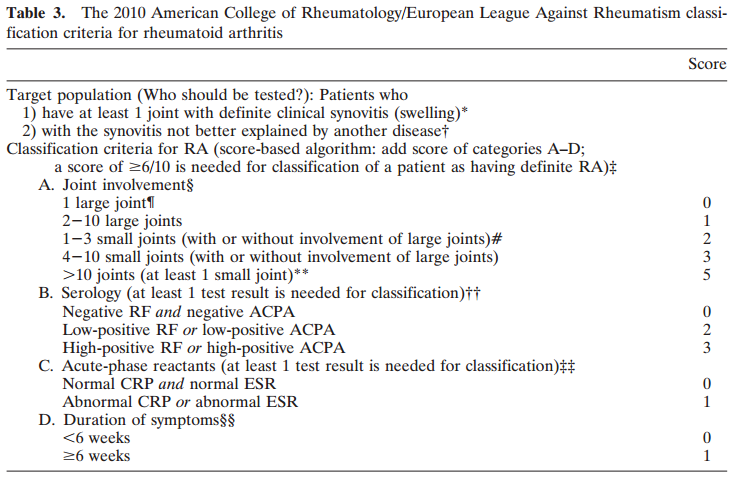 05/12/2018
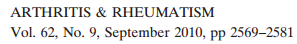 Ρευματοειδής αρθρίτιδα
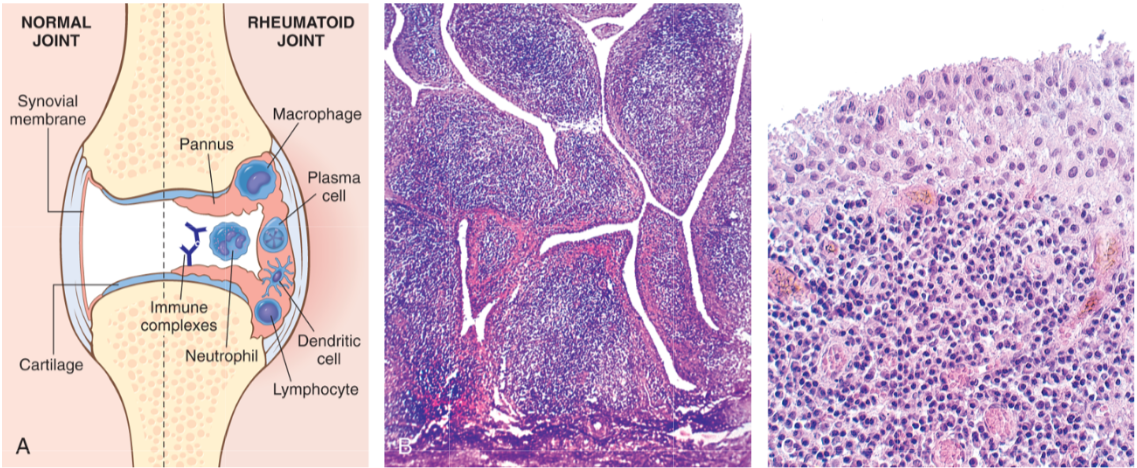 Ρευματοειδής αρθρίτιδα: 
A, Σχηματική αναπαράσταση της αρθρικής βλάβης
B, Έντονη υπερτροφία του υμένα (synovium) με λαχνωτή διαμόρφωση
C, Έντονη λεμφοκυτταρική φλεγμονώδης διήθηση του στρώματος
05/12/2018
Εικόνα από Robbins and Cotran Pathologic Basis of diseases
Ρευματοειδής αρθρίτιδα
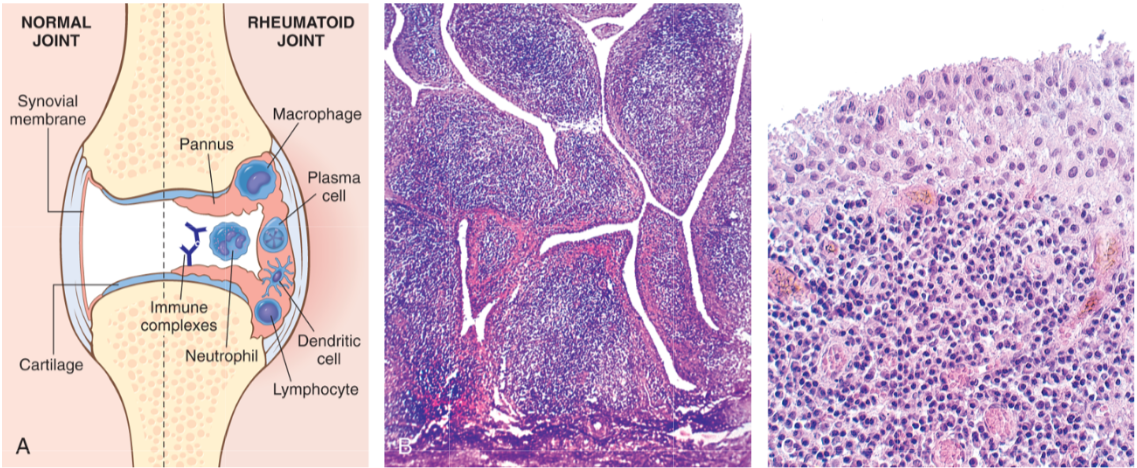 Pannus: φλεγμονώδης μάζα (φλεγμονώδη κύτταρα, 
κοκκιώδης ιστός, ινοβλάστες) η οποία αναπτύσσεται 
πάνω από τον αρθρικό χόνδρο τον οποίο διαβρώνει.
Στη συνέχεια γεφυροποιούνται οι απέναντι επιφάνειες 
με συνοδό οστεοποίηση και αγκύλωση της άρθρωσης
Ρευματοειδής αρθρίτιδα: 
A, Σχηματική αναπαράσταση της αρθρικής βλάβης
B, Έντονη υπερτροφία του υμένα (synovium) με λαχνωτή διαμόρφωση
C, Έντονη λεμφοκυτταρική φλεγμονώδης διήθηση του στρώματος
05/12/2018
Εικόνα από Robbins and Cotran Pathologic Basis of diseases
Ρευματοειδής αρθρίτιδα
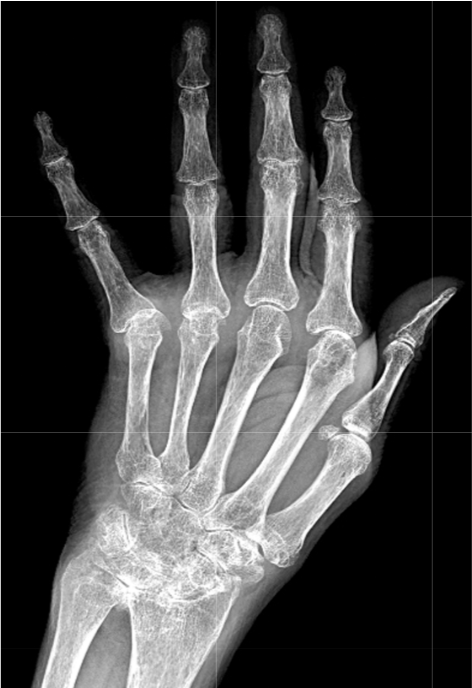 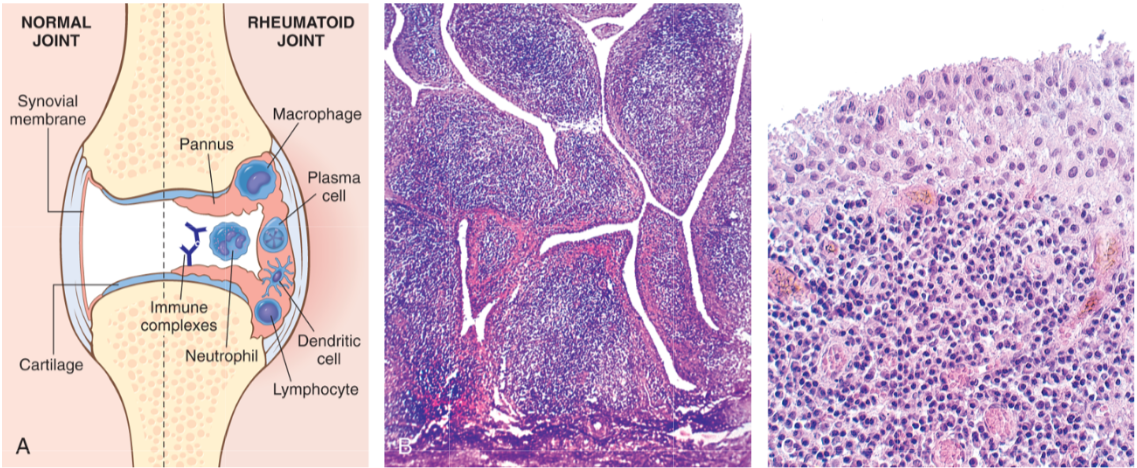 Pannus: φλεγμονώδης μάζα (φλεγμονώδη κύτταρα, 
κοκκιώδης ιστός, ινοβλάστες) η οποία αναπτύσσεται 
πάνω από τον αρθρικό χόνδρο τον οποίο διαβρώνει.
Στη συνέχεια γεφυροποιούνται οι απέναντι επιφάνειες 
με συνοδό οστεοποίηση και αγκύλωση της άρθρωσης
Ρευματοειδής αρθρίτιδα: 
A, Σχηματική αναπαράσταση της αρθρικής βλάβης
B, Έντονη υπερτροφία του υμένα (synovium) με λαχνωτή διαμόρφωση
C, Έντονη λεμφοκυτταρική φλεγμονώδης διήθηση του στρώματος
05/12/2018
Εικόνα από Robbins and Cotran Pathologic Basis of diseases
Χρονία λεμφοκυτταρική θυρεοειδίτιδα (Hashimoto)
05/12/2018
Χρονία λεμφοκυτταρική θυρεοειδίτιδα (Hashimoto)
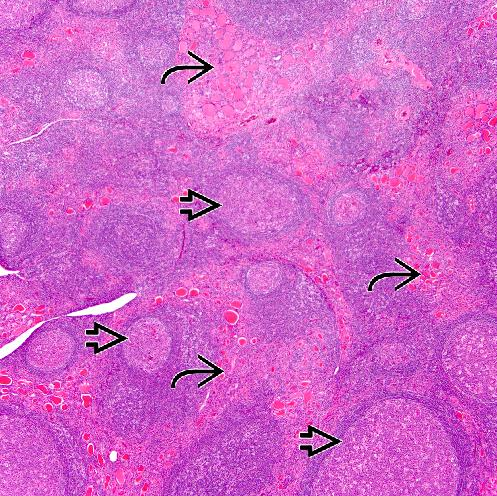 Αυτοάνοση θυρεοειδίτιδα η οποία χαρακτηρίζεται από:
Διήθηση του θυρεοειδούς από φλεγμονώδη κύτταρα (λεμφοκύτταρα ± βλαστικά κέντρα)
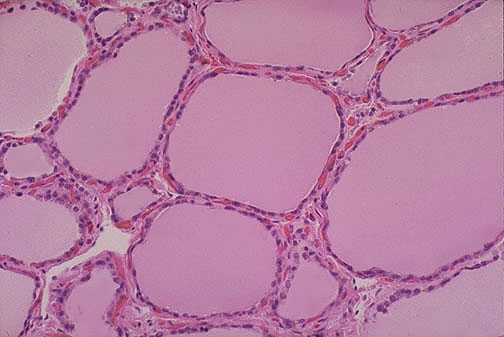 NORMAL
05/12/2018
Χρονία λεμφοκυτταρική θυρεοειδίτιδα (Hashimoto)
Ιστοπαθολογία
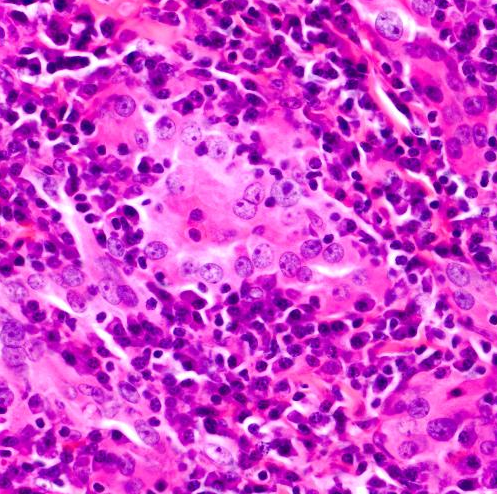 Αυτοάνοση θυρεοειδίτιδα η οποία χαρακτηρίζεται από:
Διήθηση του θυρεοειδούς από φλεγμονώδη κύτταρα (λεμφοκύτταρα ± βλαστικά κέντρα
+ οξύφιλη μετάπλαση των επιθηλιακών κυττάρων)
05/12/2018
Χρονία λεμφοκυτταρική θυρεοειδίτιδα (Hashimoto)
Ιστοπαθολογία
Αυτοάνοση θυρεοειδίτιδα η οποία χαρακτηρίζεται από:
Διήθηση του θυρεοειδούς από φλεγμονώδη κύτταρα (λεμφοκύτταρα ± βλαστικά κέντρα
+ οξύφιλη μετάπλαση των επιθηλιακών κυττάρων)
Παρουσία αυτοαντισωμάτων έναντι ειδικών αντιγόνων του θυρεοειδούς (υπεροξειδάση, θυρεοειδικές ορμόνες) και της θυρεοσφαιρίνης
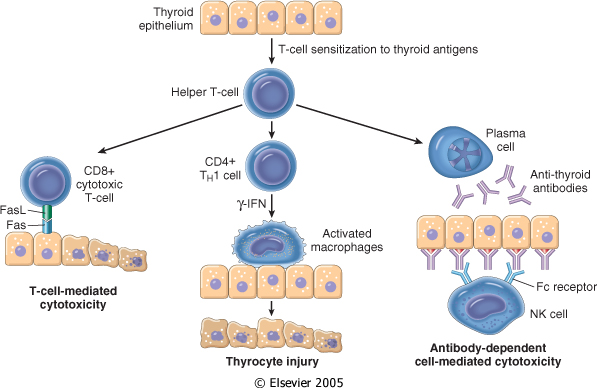 05/12/2018
Χρονία λεμφοκυτταρική θυρεοειδίτιδα (Hashimoto)
Ιστοπαθολογία
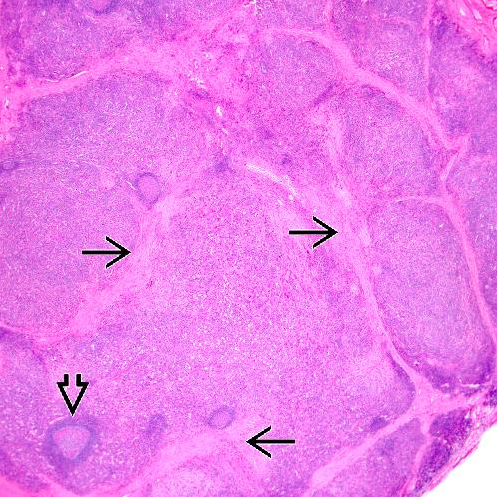 Αυτοάνοση θυρεοειδίτιδα η οποία χαρακτηρίζεται από:
Διήθηση του θυρεοειδούς από φλεγμονώδη κύτταρα (λεμφοκύτταρα ± βλαστικά κέντρα
+ οξύφιλη μετάπλαση των επιθηλιακών κυττάρων)
Παρουσία αυτοαντισωμάτων έναντι ειδικών αντιγόνων του θυρεοειδούς (υπεροξειδάση, θυρεοειδικές ορμόνες) και της θυρεοσφαιρίνης
Υποθυρεοειδισμός λόγω καταστροφής των θυλακικών επιθηλιακών κυττάρων και ίνωσης του παρεγχύματος
05/12/2018
Χρονία λεμφοκυτταρική θυρεοειδίτιδα (Hashimoto)
Ιστοπαθολογία
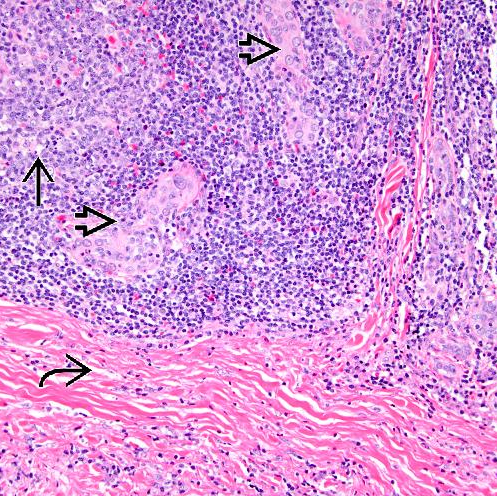 Αυτοάνοση θυρεοειδίτιδα η οποία χαρακτηρίζεται από:
Διήθηση του θυρεοειδούς από φλεγμονώδη κύτταρα (λεμφοκύτταρα ± βλαστικά κέντρα
+ οξύφιλη μετάπλαση των επιθηλιακών κυττάρων)
Παρουσία αυτοαντισωμάτων έναντι ειδικών αντιγόνων του θυρεοειδούς (υπεροξειδάση, θυρεοειδικές ορμόνες) και της θυρεοσφαιρίνης
Υποθυρεοειδισμός λόγω καταστροφής των θυλακικών επιθηλιακών κυττάρων και ίνωσης του παρεγχύματος
05/12/2018
Χρονία λεμφοκυτταρική θυρεοειδίτιδα (Hashimoto)
Κλινική εικόνα:
Τυχαίο εύρημα σε εξετάσεις ελέγχου της λειτουργίας του θυρεοειδούς ή σε screening  για ανίχνευση αντι-θυρεοειδικών αντισωμάτων
Μάζα θυρεοειδούς (βρογχοκήλη)
Υποθυρεοειδισμός
05/12/2018
Χρονία λεμφοκυτταρική θυρεοειδίτιδα (Hashimoto)
Κλινική εικόνα:
Τυχαίο εύρημα σε εξετάσεις ελέγχου της λειτουργίας του θυρεοειδούς ή σε screening  για ανίχνευση αντι-θυρεοειδικών αντισωμάτων
Μάζα θυρεοειδούς (βρογχοκήλη)
Υποθυρεοειδισμός

Νεοπλασματική Εξέλιξη:
Λέμφωμα
Θηλώδες ή θυλακιώδες καρκίνωμα
05/12/2018
Αυτοάνοση γαστρίτιδα
05/12/2018
Αυτοάνοση γαστρίτιδα
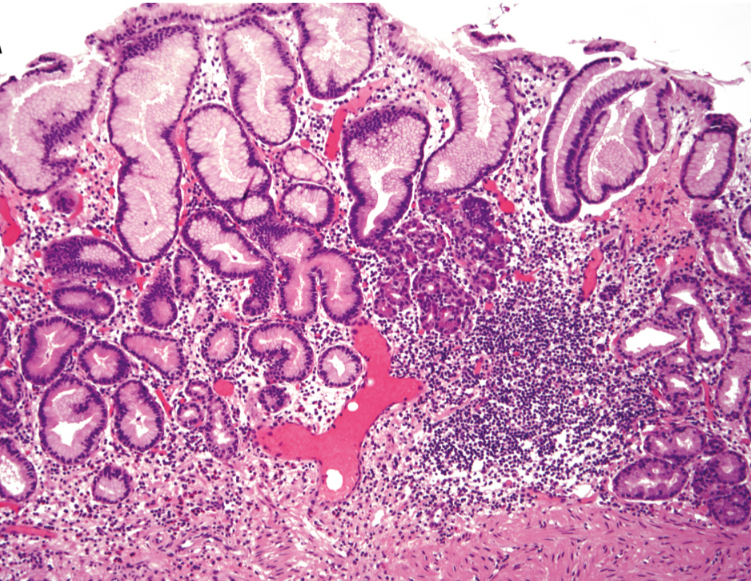 Χρονία ατροφική γαστρίτιδα η οποία  περιορίζεται στο σώμα και το θόλο του στομάχου και χαρακτηρίζεται από: 
Παρουσία αντισωμάτων έναντι των τοιχωματικών κυττάρων  (αντλία πρωτονίων - H+/K+ATPase) και του ενδογενούς παράγοντα
Ανεπάρκεια βιταμίνης Β12
Υπερπλασία ενδοκρινικών κυττάρων
Αχλωρυδρία
ΣΩΜΑ
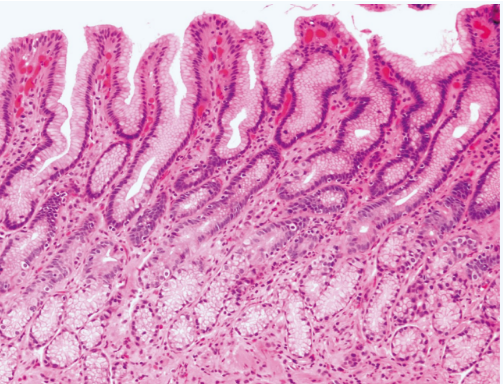 ΑΝΤΡΟ
05/12/2018
Αυτοάνοση γαστρίτιδα
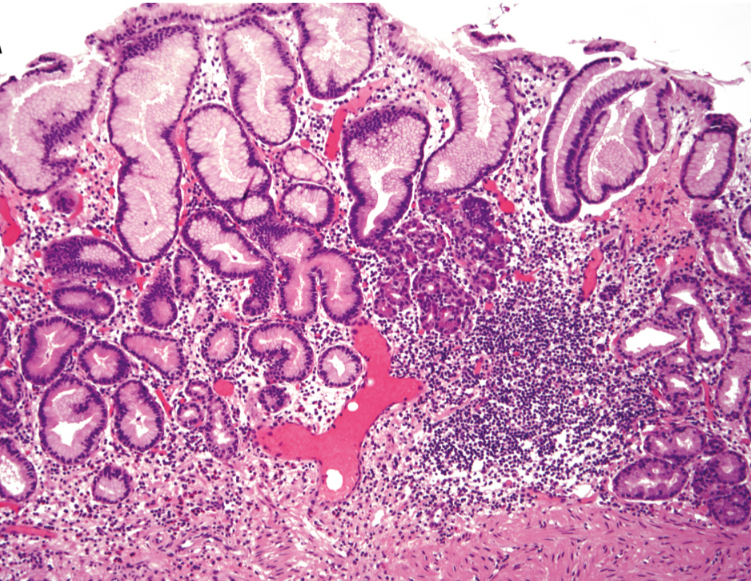 Χρονία ατροφική γαστρίτιδα η οποία  περιορίζεται στο σώμα και το θόλο του στομάχου και χαρακτηρίζεται από: 
Παρουσία αντισωμάτων έναντι των τοιχωματικών κυττάρων  (αντλία πρωτονίων - H+/K+ATPase) και του ενδογενούς παράγοντα
Ανεπάρκεια βιταμίνης Β12
Υπερπλασία ενδοκρινικών κυττάρων
Αχλωρυδρία
~2%  των ατόμων >60 ετών
Γ / A = 3/1
ΣΩΜΑ
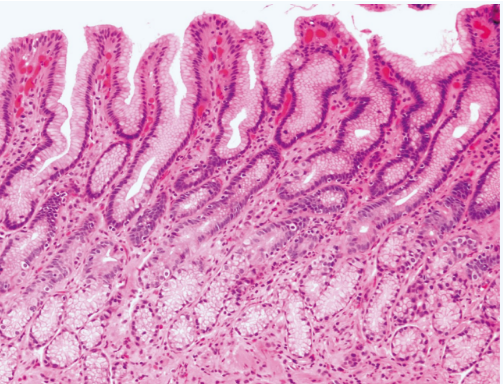 ΑΝΤΡΟ
05/12/2018
Αυτοάνοση γαστρίτιδα
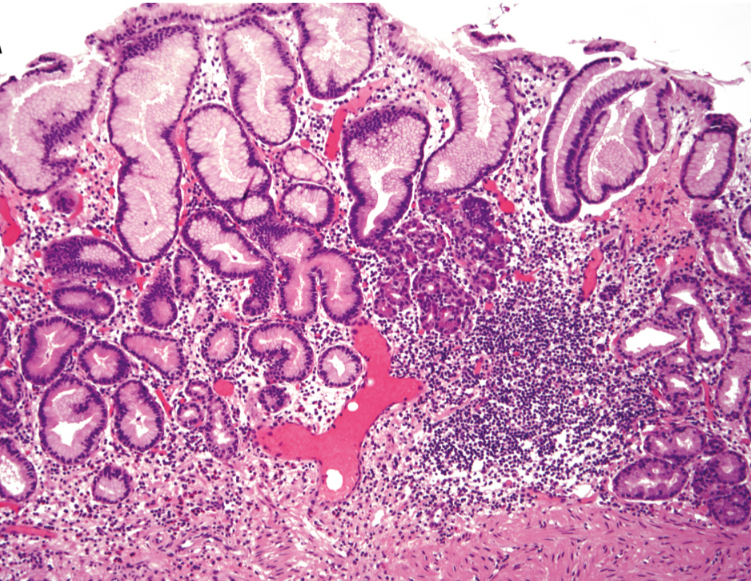 Παθογένεια
Απώλεια τοιχωματικών κυττάρων (παραγωγή ενδογενούς παράγοντα και οξέως)
ανεπάρκεια βιταμίνης Β12
Υποχλωρυδρία / αχλωρυδρία
ΣΩΜΑ
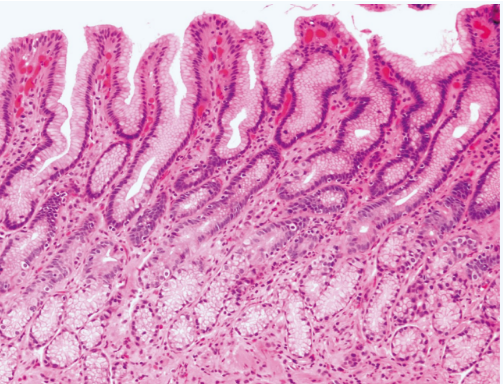 ΑΝΤΡΟ
05/12/2018
Αυτοάνοση γαστρίτιδα
Παθογένεια
Απώλεια τοιχωματικών κυττάρων (παραγωγή ενδογενούς παράγοντα και οξέως)
ανεπάρκεια βιταμίνης Β12
υποχλωρυδρία / αχλωρυδρία
Έκκριση γαστρίνης-υπεργαστριναιμία (υπερπλασία των κυττάρων που παράγουν γαστρίνη στο βλεννογόνο του άντρου)
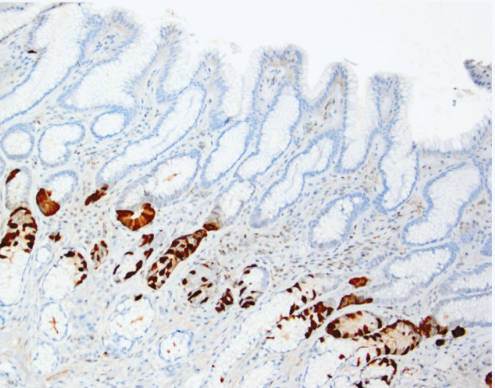 ΑΝΤΡΟ
05/12/2018
Αυτοάνοση γαστρίτιδα
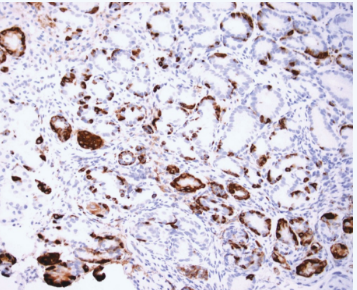 Παθογένεια
Απώλεια τοιχωματικών κυττάρων (παραγωγή ενδογενούς παράγοντα και οξέως)
ανεπάρκεια βιταμίνης Β12
υποχλωρυδρία / αχλωρυδρία
Έκκριση γαστρίνης-υπεργαστριναιμία (υπερπλασία των κυττάρων που παράγουν γαστρίνη στο βλεννογόνο του άντρου)
Υπερπλασία των ECL  ενδοκρινικών κυττάρων (παράγουν ισταμίνη) του σώματος
ΣΩΜΑ
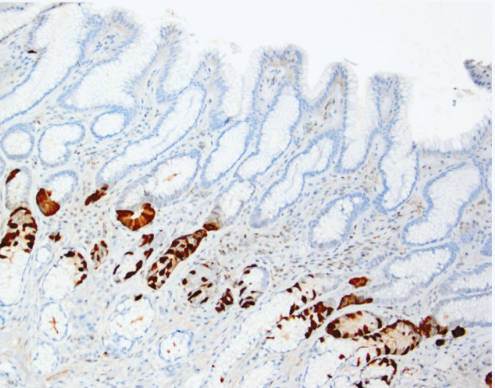 ΑΝΤΡΟ
05/12/2018
Αυτοάνοση γαστρίτιδα
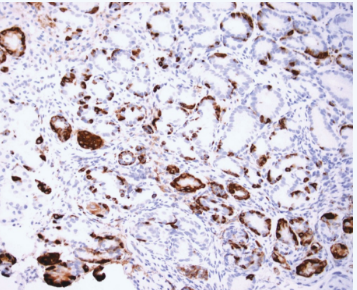 Παθογένεια
Απώλεια τοιχωματικών κυττάρων (παραγωγή ενδογενούς παράγοντα και οξέως)
ανεπάρκεια βιταμίνης Β12
υποχλωρυδρία / αχλωρυδρία
Έκκριση γαστρίνης-υπεργαστριναιμία (υπερπλασία των κυττάρων που παράγουν γαστρίνη στο βλεννογόνο του άντρου)
Υπερπλασία των ECL  ενδοκρινικών κυττάρων (παράγουν ισταμίνη) του σώματος 
Νευροενδοκρινικά νεοπλάσματα
ΣΩΜΑ
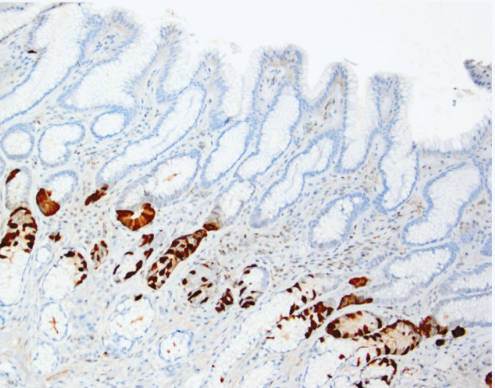 ΑΝΤΡΟ
05/12/2018
Αυτοάνοση γαστρίτιδα
Κλινική εικόνα:
Κοιλιακό άλγος, απώλεια βάρους, αναιμία (κακοήθης αναιμία, pernicious anemia)
Άλλα αυτοάνοσα π.χ. Θυρεοειδίτιδα Hashimoto, σακχαρώδης διαβήτης
Παρουσία αυτοαντισωμάτων στον ορό

Νεοπλασματική Εξέλιξη:
Νευροενδοκρινικά νεοπλάσματα
Αδενοκαρκίνωμα στομάχου (2x-3x)
05/12/2018
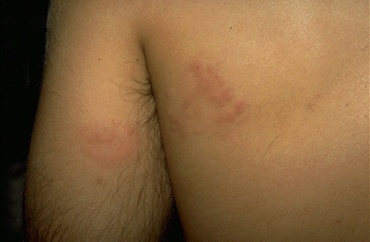 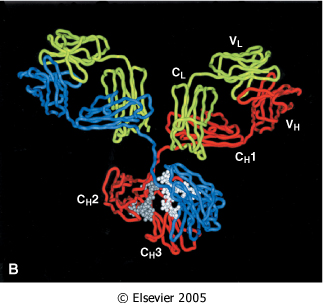 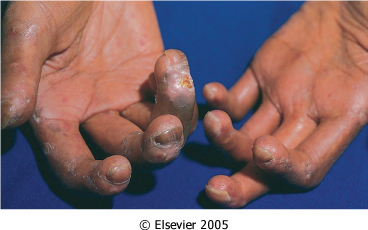 ΑυτοανοσίαΑυτοάνοσα νοσήματα
Περικλής Γ. Φούκας
Π.Γ.Ν. «Αττικόν»
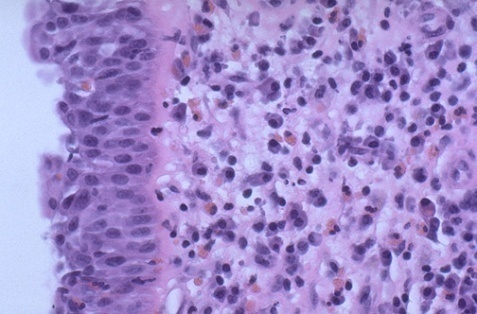 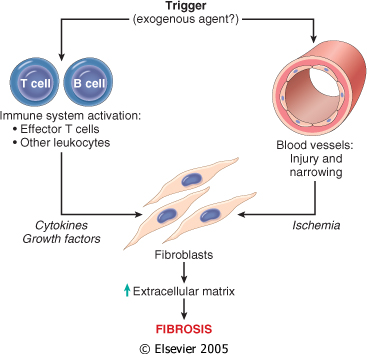 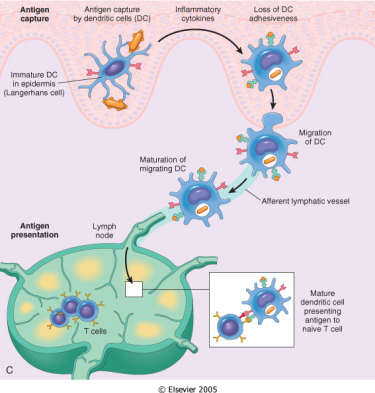 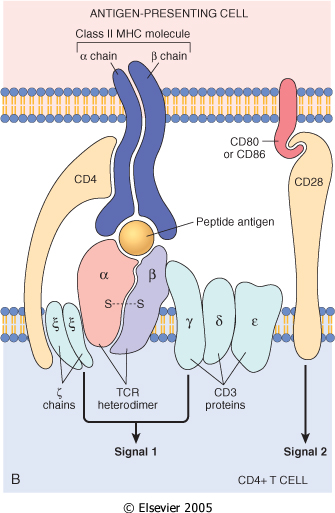 Ευχαριστώ
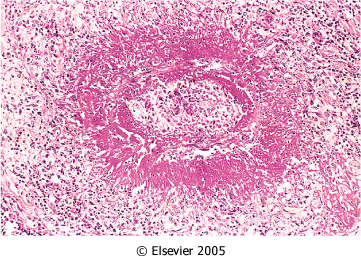 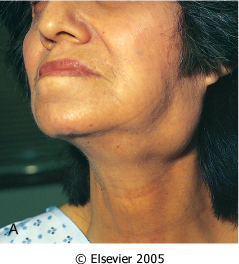 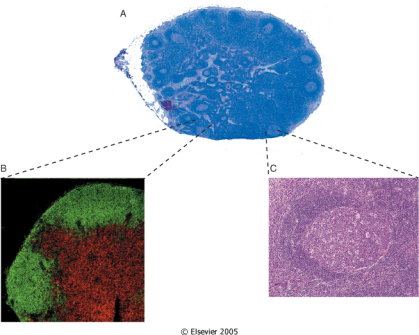 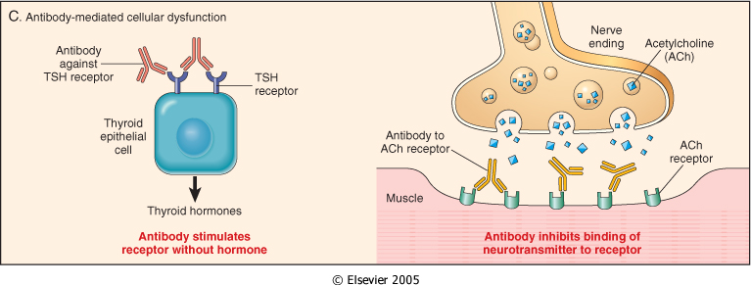 05/12/2018